TRAVAUX PRATIQUES – Filière Développement digital
M107 - DÉVELOPPER DES SITES WEB DYNAMIQUES
43 heures
01 - INTRODUIRE LA NOTION CLIENT/SERVEUR
Approfondir la notion client/serveur
Introduire le langage PHP
Préparer l’environnement de développement
02 - PROGRAMMER EN PHP
Maitriser le langage PHP
Traiter les données en PHP
Utiliser l’orientée objet en PHP
03 - MANIPULER LES DONNÉES 
Écrire des scripts d’accès aux données
Sécuriser les données
 04 - RÉALISER UN SITE WEB AVEC L’ARCHITECTURE MVC
Développer des sites dynamiques 
avec MVC en mode natif
Découvrir les Web services et les API REST
INTRODUIRE LA NOTION CLIENT/SERVEUR
Installer les outils de création d’une page web dynamique
Configurer les éléments de base d'une page web dynamique
Activer les extensions nécessaires
03 heures
Activité n°1
INTRODUIRE LA NOTION CLIENT/SERVEUR
Installer le serveur Apache
Installer l'éditeur du code VS Code
Installer et activer les extensions nécessaires
Suivre les instructions du TP et organiser le dossier de travail
Utiliser le résumé théorique pour réaliser le projet de synthèse
03 heures
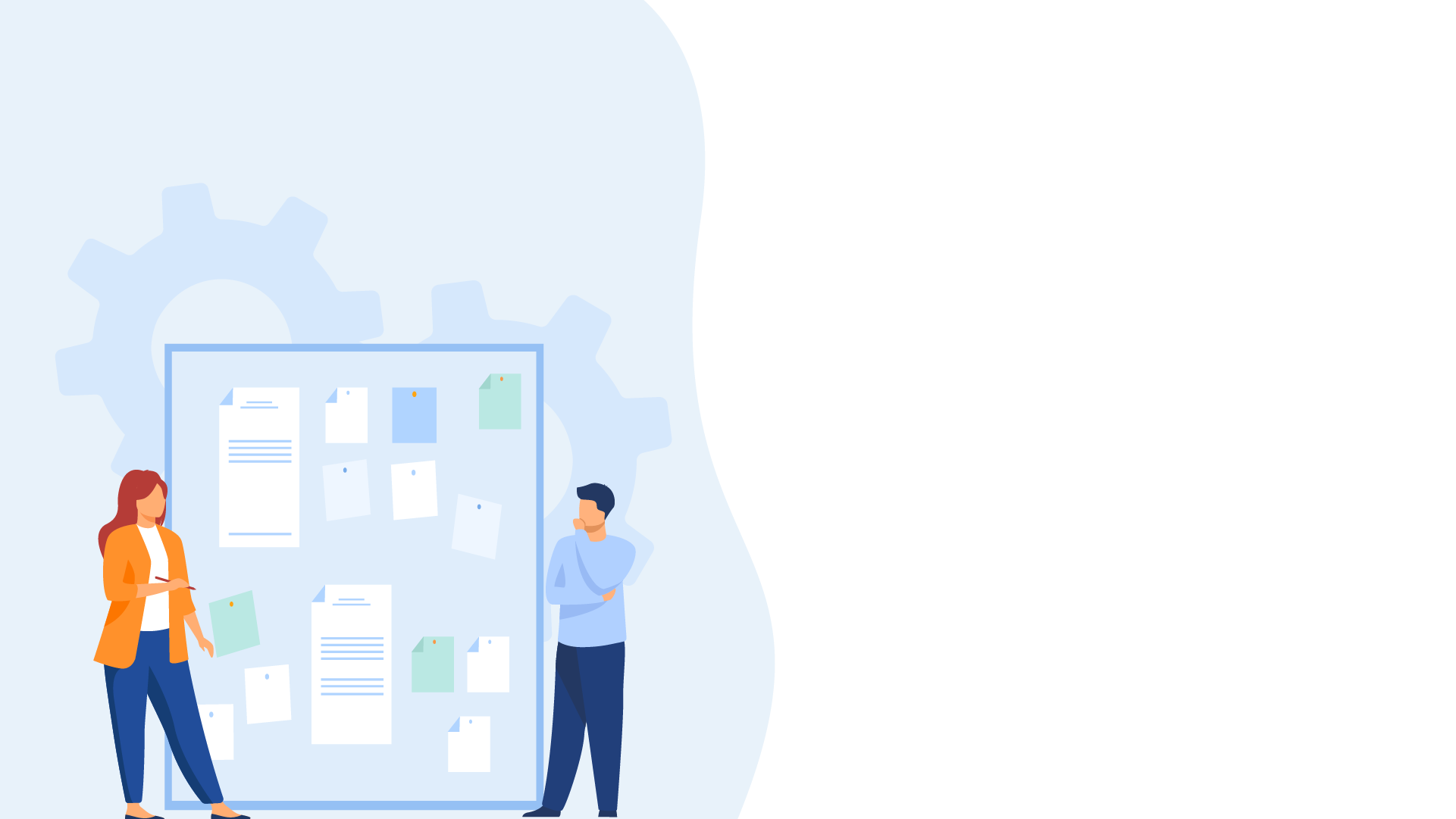 CONSIGNES
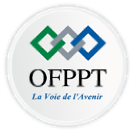 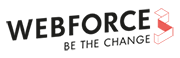 Pour le formateur :
Demander aux apprenants de suivre les étapes décrites dans le résumé théorique du cours et d'appliquer les procédures
Demander aux apprenants de réaliser le travail de synthèse
Pour l’apprenant :
Installer Apache, PHP et VS Code et y ajouter les extensions recommandées
Créer un dossier de travail dans VS Code et y créer les fichiers des réalisations
Conditions de réalisation :
Support de résumé théorique accompagnant
Critères de réussite :
Le stagiaire est-il capable de :
Installer et configurer les éléments pour créer une page web dynamique
Manipuler les éléments PHP de base
Activité 1
Apache
Téléchargement et installation de Apache
Étape 1 : Télécharger Apache depuis le site officiel  https://www.apachelounge.com/download/
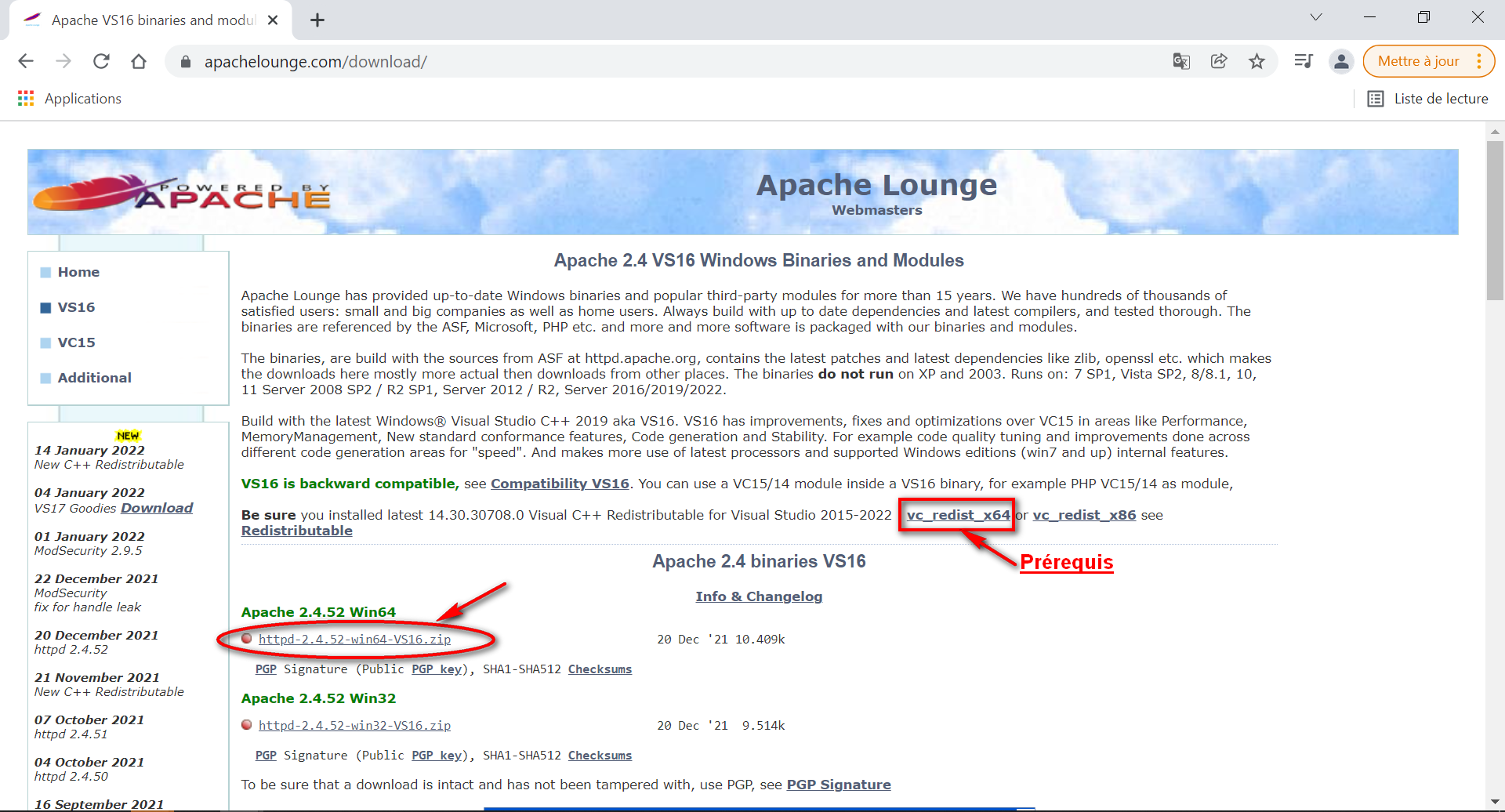 Fig. : Téléchargement du logiciel Apache
Activité 1
Apache
Téléchargement et installation de Apache
Étape 2 : Double cliquer sur le fichier téléchargé ensuite dézippez.
Étape 3 : Copier le dossier « Apache24 » et coller dans « C:\ ».
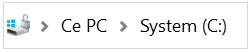 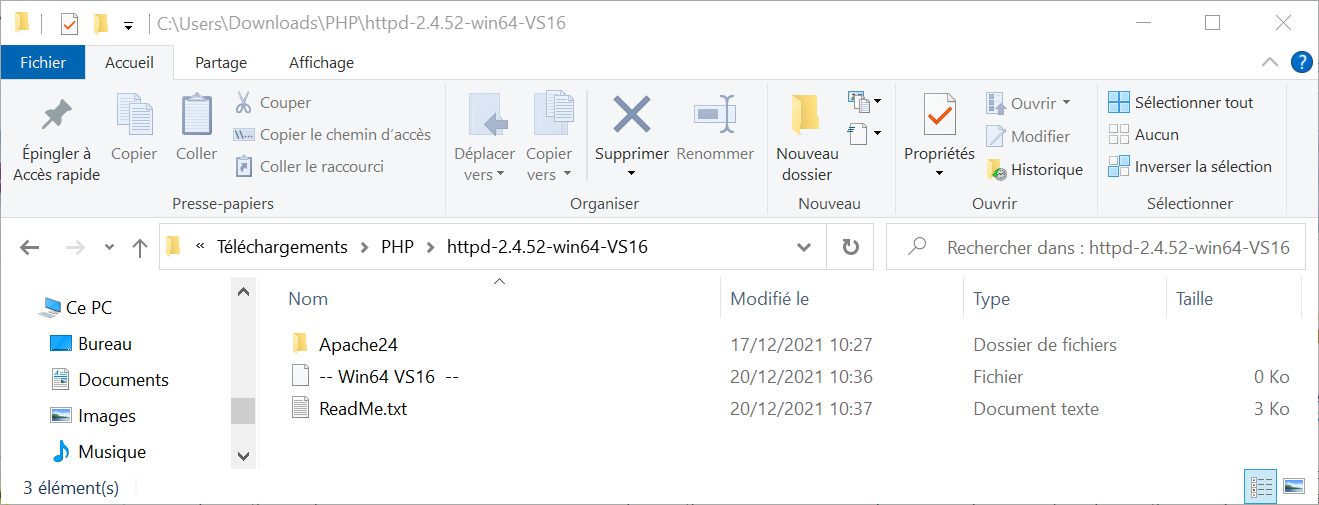 Fig. : Structure du fichier télécharger Apache
Activité 1
Apache
Configurer Apache
Étape 1 : Accéder au « Panneau de configuration > Système et sécurité > Système > Paramètres avancés du système » pour modifier les variables d’environnement système. Cliquer sur le bouton « Variables d’environnement », dans les variables système sélectionner « Path »  et ajouter « C:\Apache24\bin »
Étape 2 : Accéder au fichier « httpd.conf » depuis « C:\Apache24\conf » et modifier les commandes « #Listen 12.34.56.78:80 » et « Listen 80 » par  « #Listen 127.0.0.1:122 » et « Listen 122 » par exemple 
Étape 3 : Ouvrir l’invite de commande avec les privilèges administrateur et écrire la commande suivante « httpd –k install »
Étape 4 : Pour lancer Apache il y a deux façons :
Ouvrir « Gestionnaire des tâches > Services » click droit et démarrer
Ouvrir l’invite de commande avec les privilèges administrateur et écrire la commande suivante « httpd –k start »
Étape 5 : Lancer Apache dans un navigateur, mettre dans l’URL « 127.0.0.1:122 »  ou « http://localhost:122/ »
Étape 6 : Vous pouvez modifier le texte dans « index.html » présent dans «  C:\Apache24\htdocs »
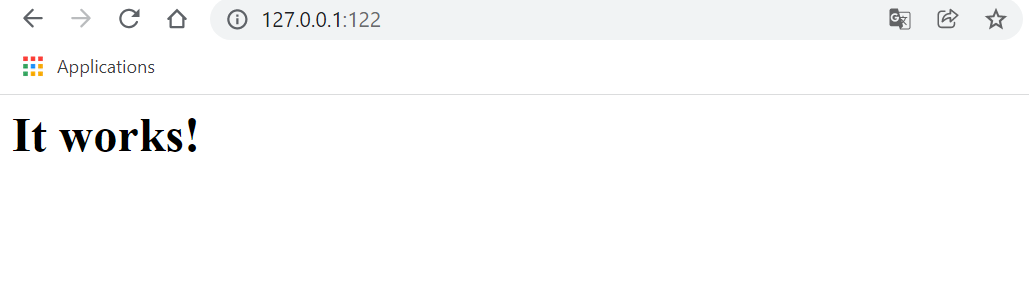 Activité 1
PHP
Téléchargement et installation de PHP
Étape 1 : Télécharger PHP depuis le site officiel https://windows.php.net/download/
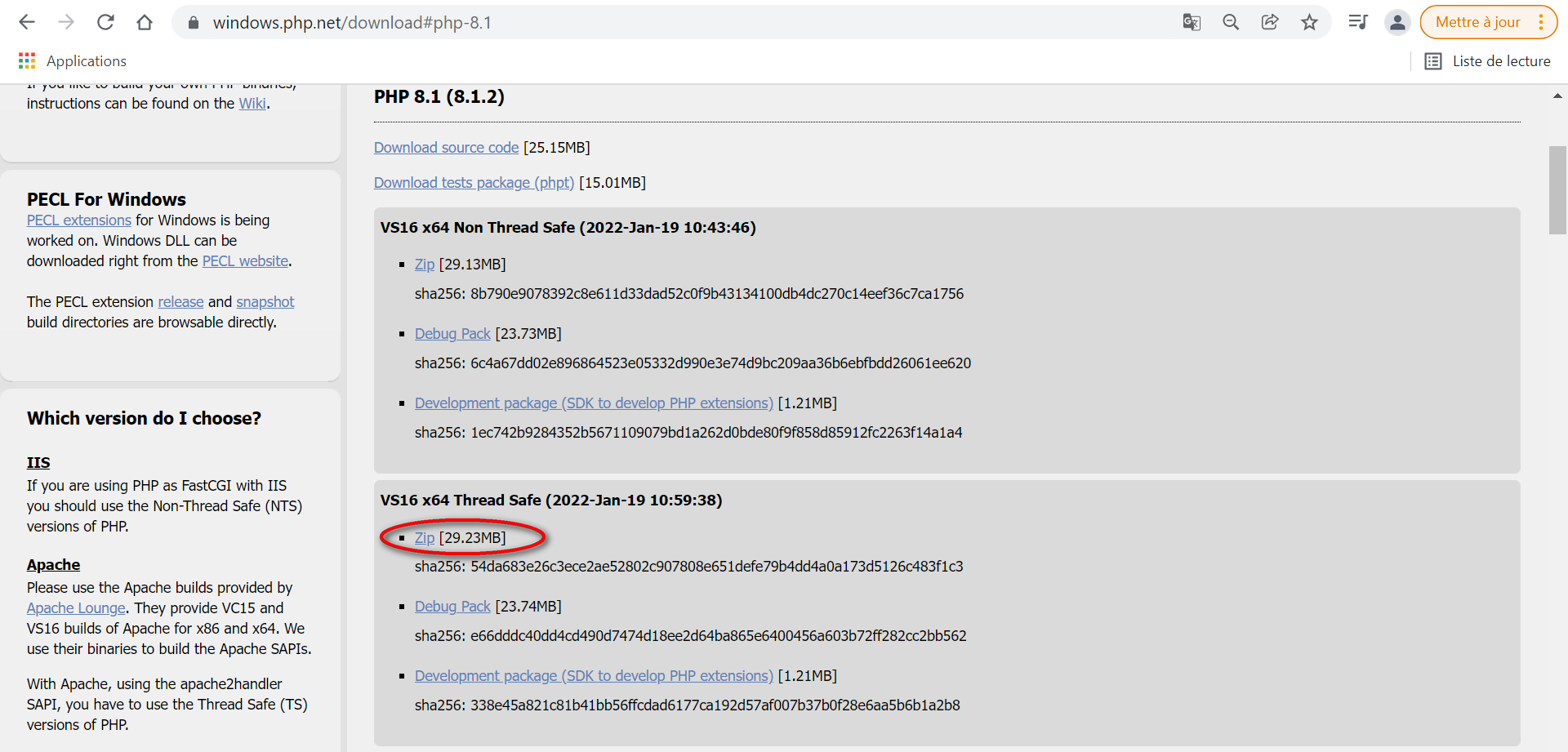 Fig. : Téléchargement de PHP
Activité 1
PHP
Téléchargement et installation de PHP
Étape 2 : Double cliquer sur le fichier téléchargé ensuite dézippez.
Étape 3 : Renommer le répertoire en « php ». Copier le dossier et coller dans « C:\ ».
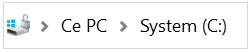 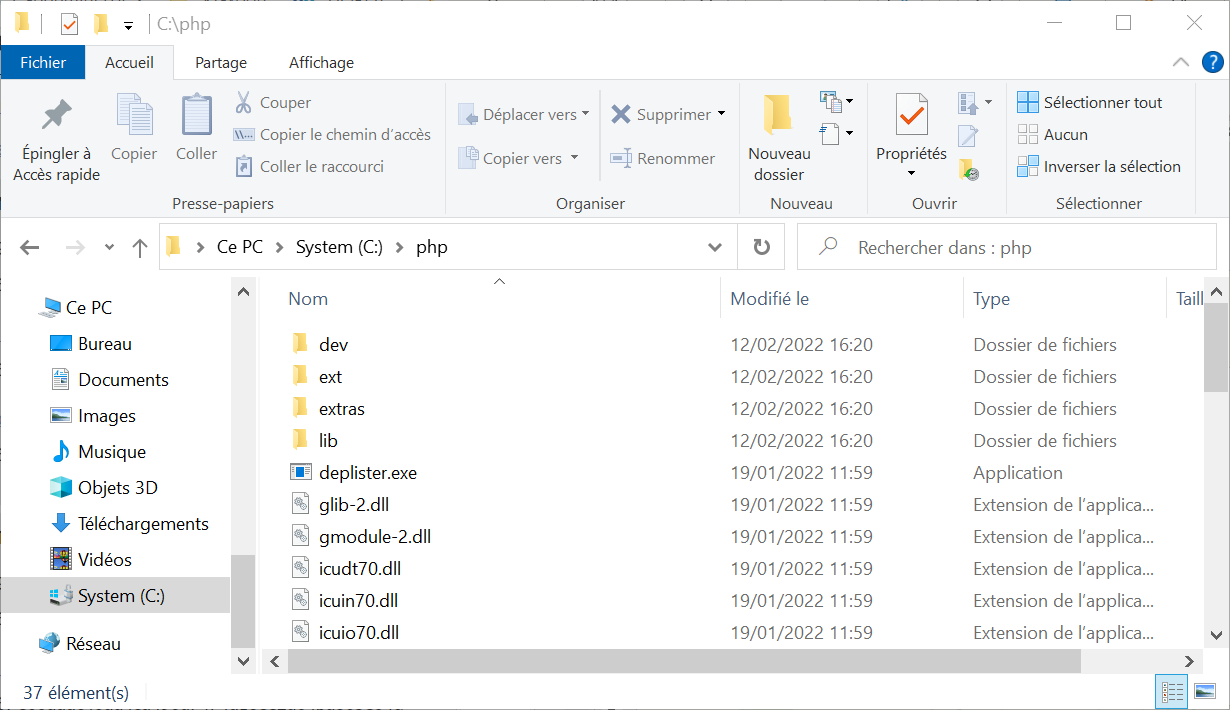 Fig. : Structure du fichier télécharger PHP
Activité 1
PHP
Configurer PHP
Étape 1 : Accéder au « Panneau de configuration > Système et sécurité > Système > Paramètres avancés du système » pour modifier les variables d’environnement système. Cliquer sur le bouton « Variables d’environnement », dans les variables système sélectionner « Path »  et ajouter « C:\php »
Étape 2 :  Copier le fichier « php.ini-development  » et coller le dans le même emplacement en lui attribuant le nom « php.ini »
Étape 3 : Ouvrir l’invite de commande avec les privilèges administrateur et écrire la commande suivante « php –v »
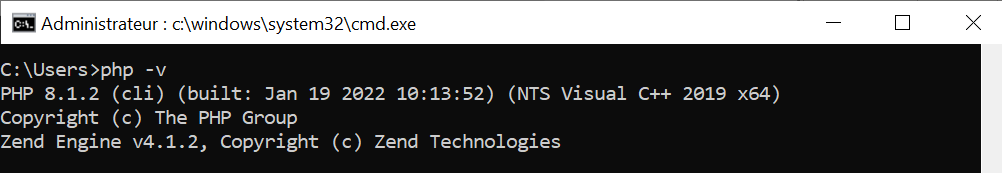 Fig. : Résultat commande php -v
Activité 1
PHP
Téléchargement et installation de PDO
Étape 1 : Dans le fichier « php.ini » supprimer le symbole de commentaire de la ligne « extension=pdo_mysql » pour ajouter l’extension.
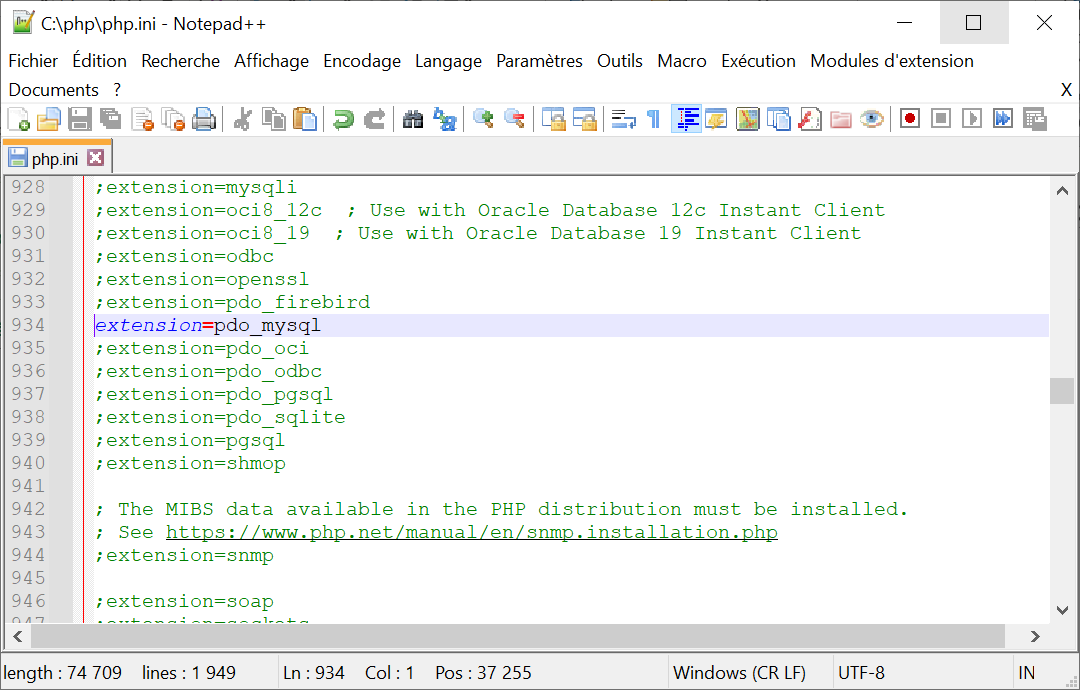 Fig. : L’extension PDO de PHP
Activité 1
Configuration
Configurer Apache avec PHP
Étape 1 : Accéder au fichier « httpd.conf » depuis « C:\Apache24\conf » et ajouter les lignes suivantes à la fin du fichier : 
LoadModule php_module "C:\php\php8apache2_4.dll"
AddHandler application/x-httpd-php .php
PHPIniDir "C:\php"
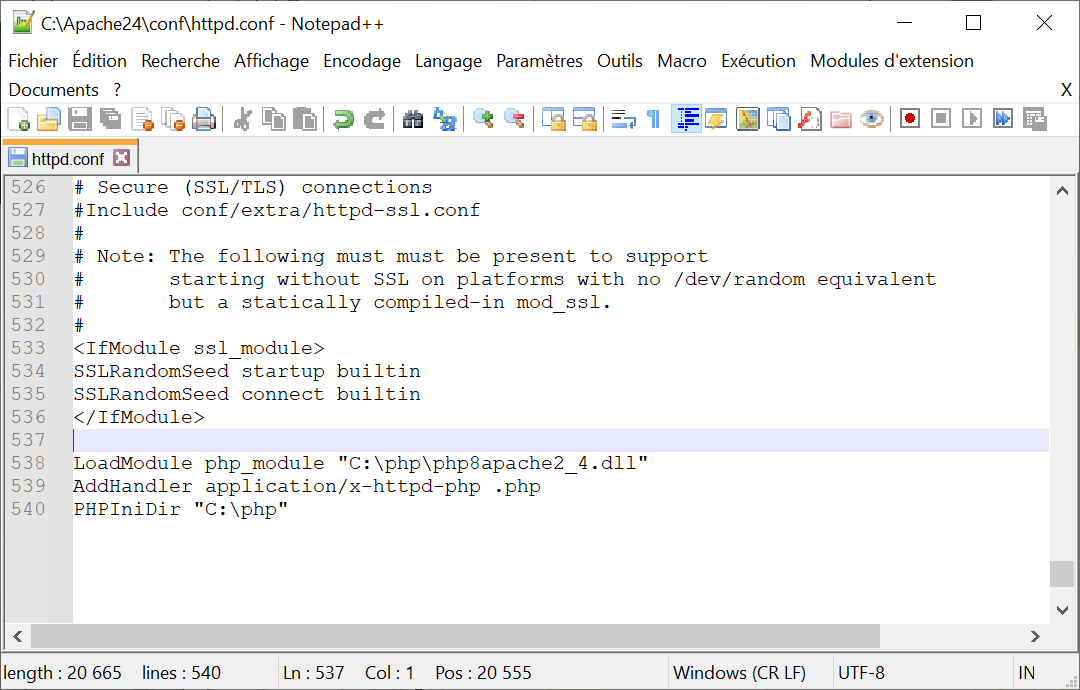 Fig. : Fichier de configuration Apache
Activité 1
Configuration
Configurer Apache avec PHP
Étape 2 : Renommer « index.html » présent dans «  C:\Apache24\htdocs » en « index.php »
Étape 3 : Modifier le corp du fichier « index.php » en mettant les lignes suivantes:
<?php
         phpinfo();





Étape 4 : Accéder au fichier « httpd.conf » depuis « C:\Apache24\conf » et ajouter « index.php » dans « DirectoryIndex »
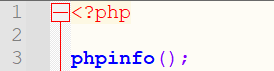 Fig. : Fichier index.php
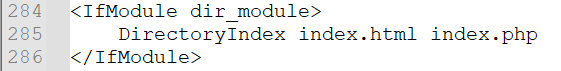 Fig. : Fichier de configuration Apache
Activité 1
Configuration
Configurer Apache avec PHP
Étape 5 : Relancer Apache en utilisant la commande « httpd –k restart »
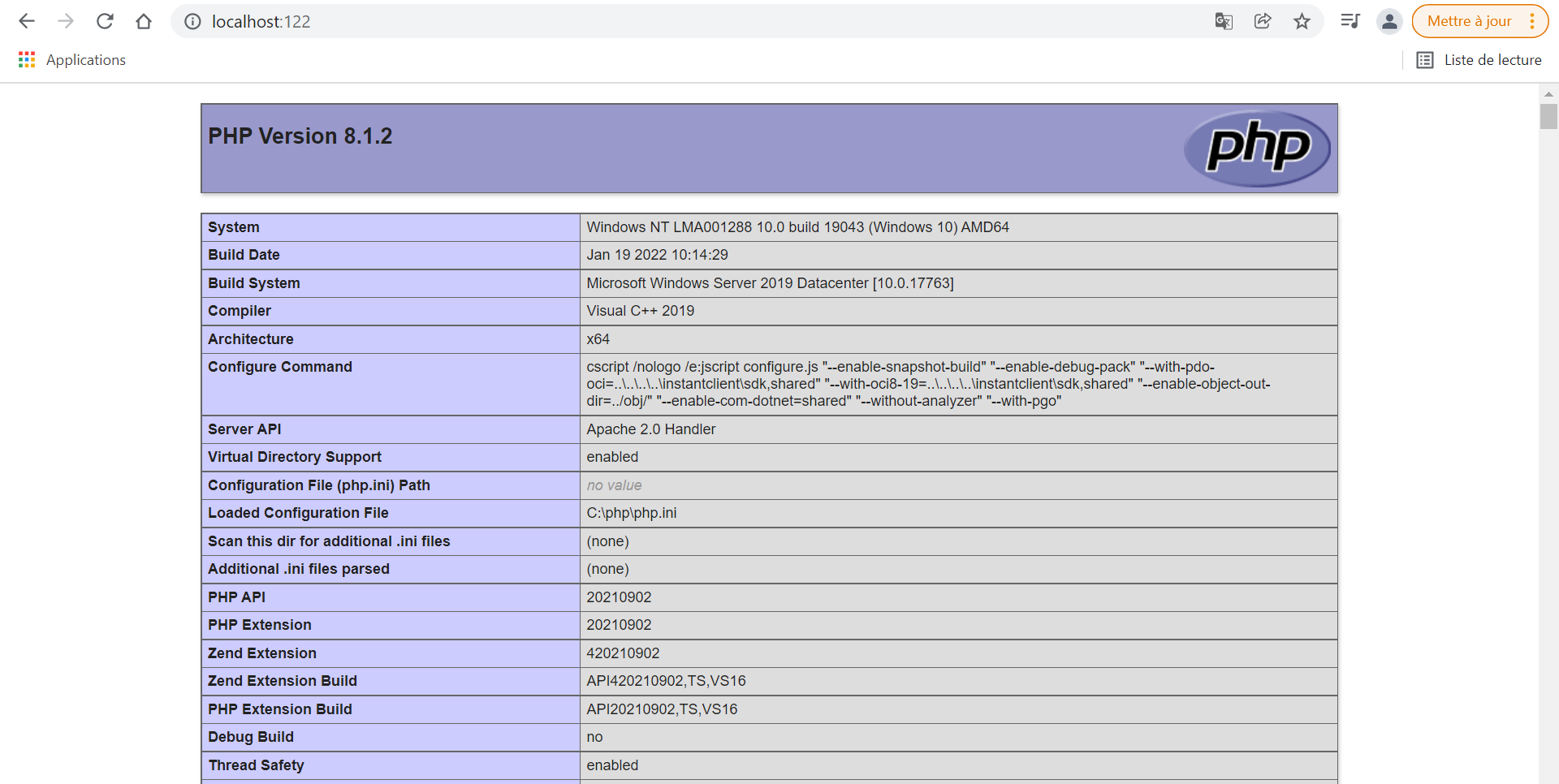 Fig. : Résultat index.php
Activité 1
L’IDE Visual Studio Code
Téléchargement et installation de VSCode
Étape 1 : Télécharger VS Code depuis le site officiel  https://code.visualstudio.com/download
Étape 2 : Double cliquer sur le fichier téléchargé pour démarrer l’installation.
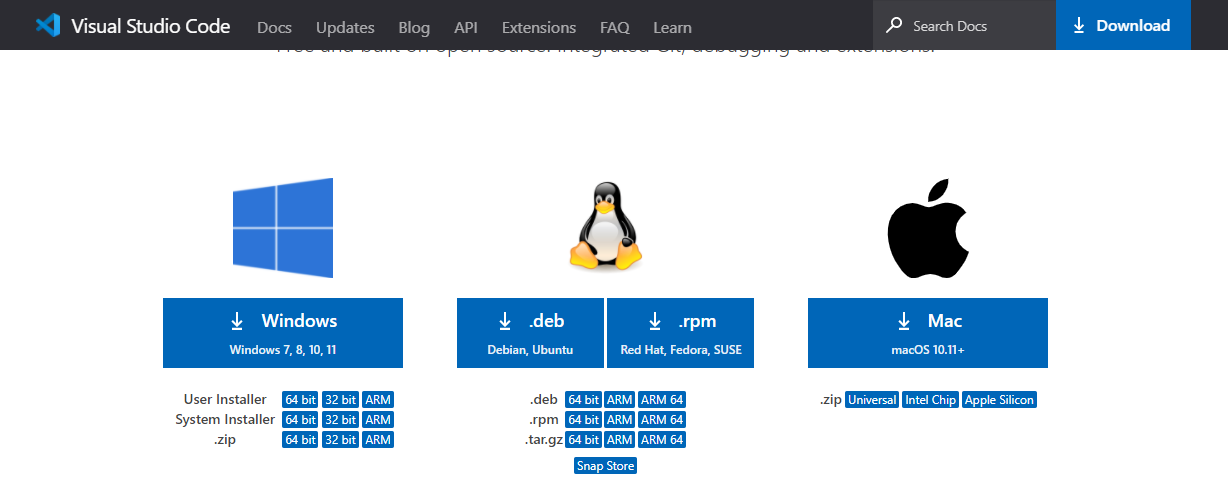 Fig. : Téléchargement de VS Code
Activité 1
L’IDE Visual Studio Code
Ajout des extensions à VS Code
Étape 3 : Installer les extensions qui vous intéresse pour bénéficier des propriétés adaptées au code PHP
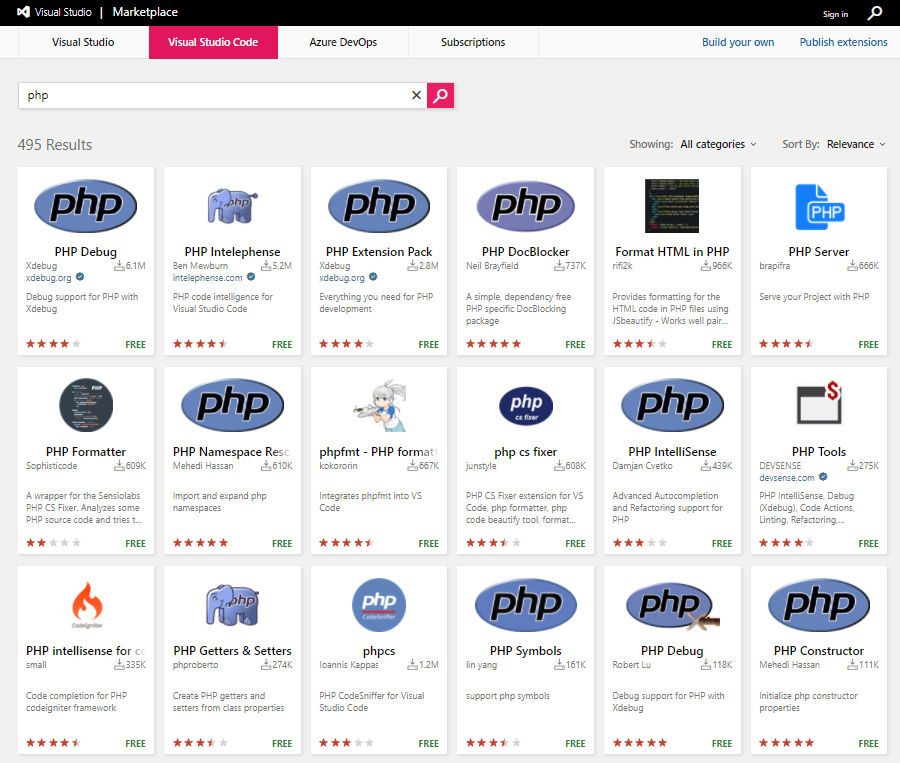 Fig. : Les extensions PHP
Activité 1
L’IDE Visual Studio Code
Ajout des extensions à VS Code
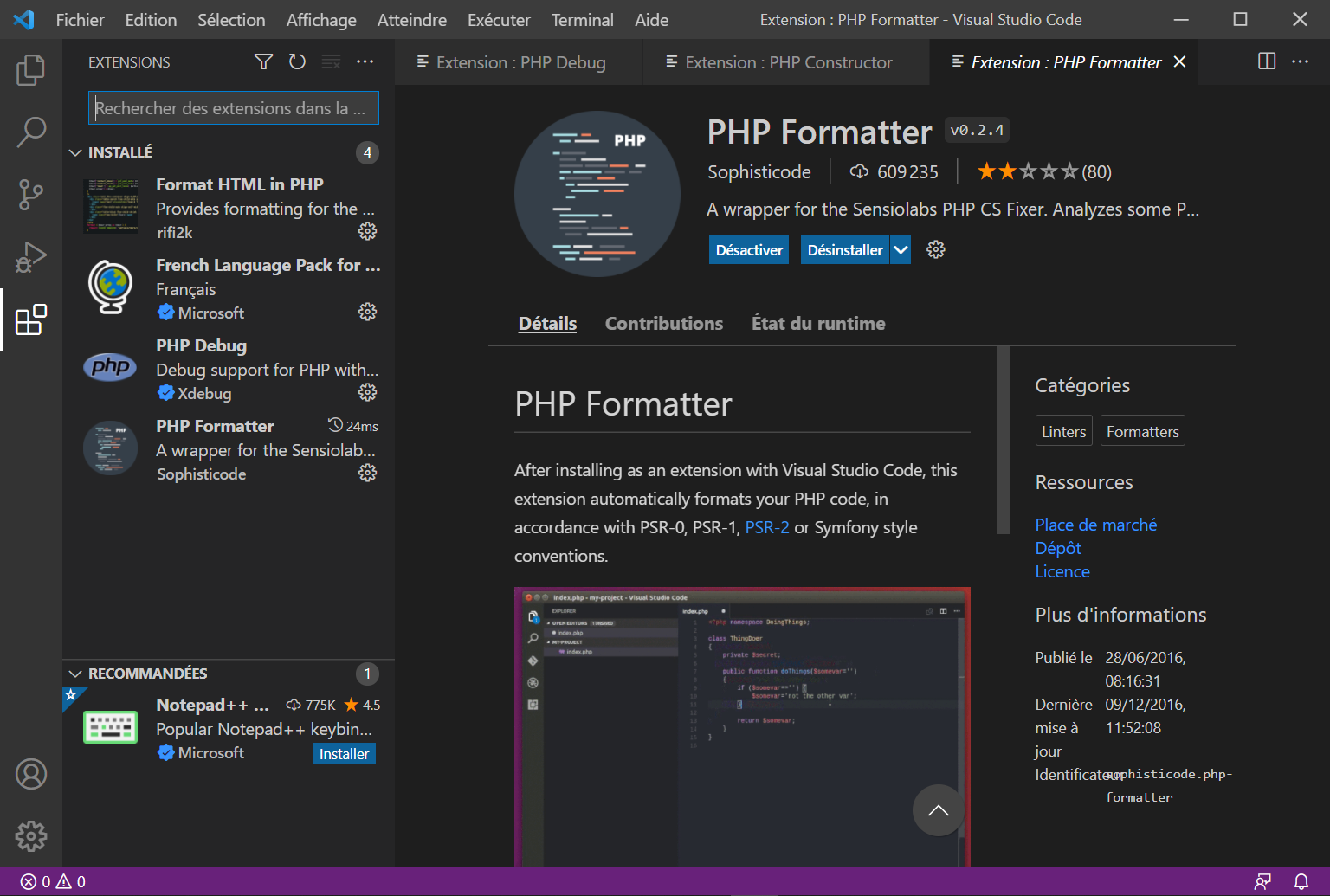 Étape 4 : Ouvrir dans VSCode le répertoire « C:\Apache24\htdocs » 
Étape 5 : Recommandation, installer les extensions suivantes :
French Language Pack for Visual Studio Code : 
PHP Debug
PHP Formatter
Format HTML in PHP
Fig. : Les extensions PHP recommandées
PROGRAMMER EN PHP
Maitriser le langage PHP
Traiter les données en PHP
Utiliser l’orientée objet en PHP
20 heures
Activité 1
Traiter les données
Mettre en place des éléments pour les formulaires
Mettre en place des éléments pour les tableaux
Utiliser les variables d’environnement et de transmission
Révision générale du résumé théorique
06 heures
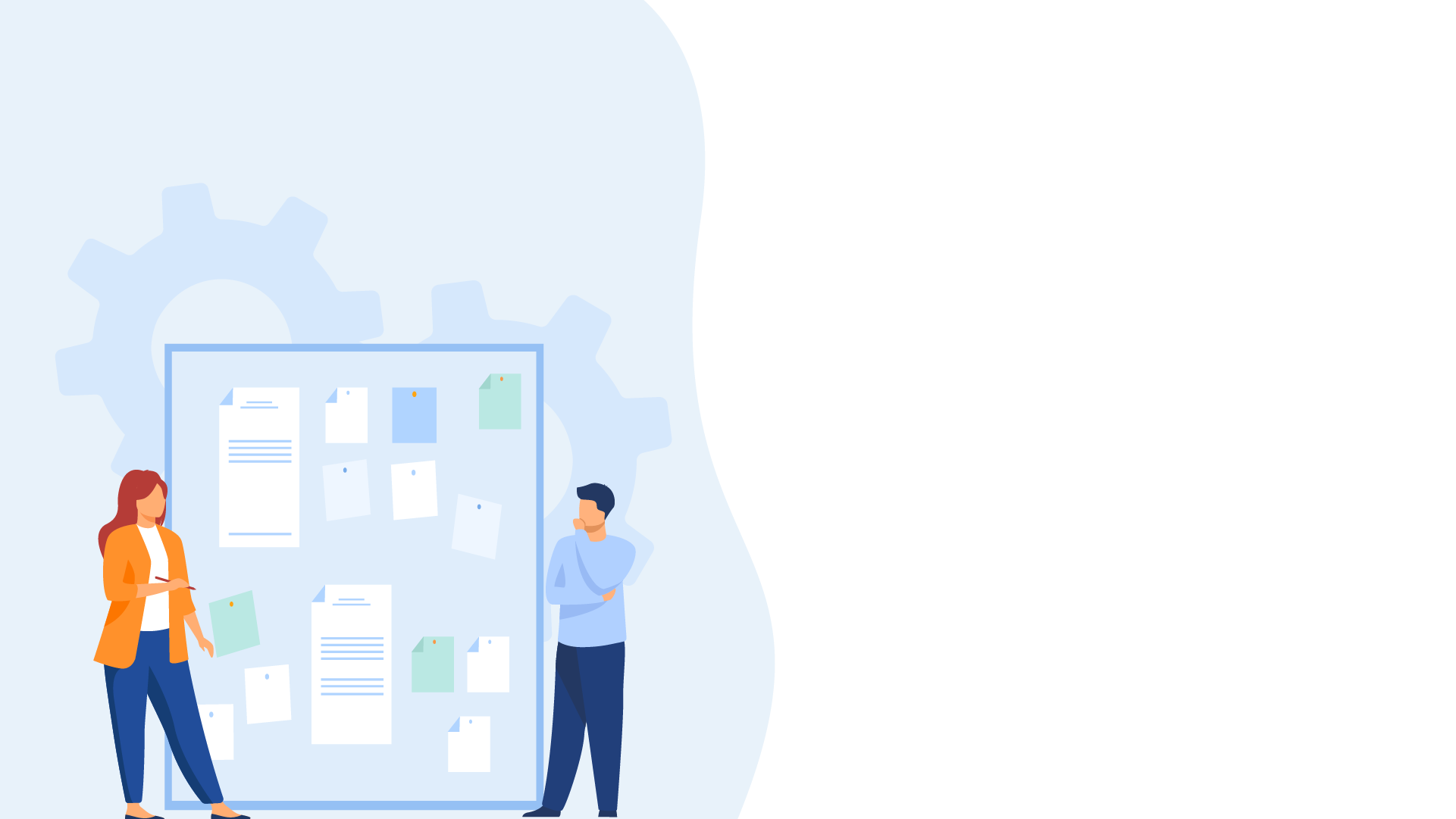 CONSIGNES
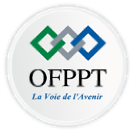 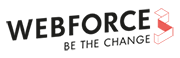 Pour le formateur :
Rappeler les bases théoriques sur la création des formulaires
Rappeler les variables d’environnement
Pour l’apprenant :
Mettre en place les différents composants d'un formulaire
Définir les variables d’environnement
Conditions de réalisation :
Support de résumé théorique accompagnant
Critères de réussite :
Le stagiaire est-il capable de :
Mettre en place les éléments d'un formulaire
Utiliser les variables prédéfinis
Activité 1
Manipuler les données en PHP
Manipuler les données en PHP
Créer une page php qui affiche simplement la chaîne de caractères « Salut PHP, nous sommes le " suivie de la date du jour sur le serveur
Créer une page php permettant d’afficher à la suite de la date, le message « C’est le matin » ou « C’est l’après-midi » en fonction de l’heure sur le serveur.
Afficher dans un tableau la signification et la valeur des variables d’environnement suivante :
$SERVER_ADDR
$HTTP_HOST
$REMOTE_ADDR
gethostbyAddr($REMOTE_ADDR)
$HTTP_USER_AGENT
Activité 1
Manipuler les données en PHP
Réponses
1. Créez une page php qui affiche simplement la chaîne de caractères « Salut PHP, nous sommes le " suivie de la date du jour sur le serveur





2. Créez une page php permettant d’afficher à la suite de la date, le message « C’est le matin" ou « C’est l’après-midi » en fonction de l’heure sur le serveur.
<html>
    <body>
        Salut PHP, nous sommes le <?php echo Date("j/m/Y"); ?>
    </body>
</html>
<html>
    <body>
        Salut PHP, nous sommes le <?php echo Date("j/m/Y"); ?>,
        <?php
            echo "il est ".Date("H:i:s")."<br>";
            if ( Date("H") < 12 ) {
                echo "C’est le matin";
            } else {
                echo "C’est l’après-midi";
            }
        ?>
    </body>
</html>
Activité 1
Manipuler les données en PHP
Réponses
3. Afficher dans un tableau la signification et la valeur des variables d’environnement suivante
$SERVER_ADDR
$HTTP_HOST
$REMOTE_ADDR
gethostbyAddr($REMOTE_ADDR)
$HTTP_USER_AGENT
<html>
    <body>
        <table border="1">
            <caption align="top">Quelques variables d'environnement</caption>
            <tr><th align="center">Variable</th><th align="center">Valeur</th></tr>
            <tr><td>Adresse IP du serveur web</td>
            <td><?php echo $_SERVER['SERVER_ADDR'] ?></td></tr>
            <tr><td>Nom du serveur web</td>
            <td><?php echo $_SERVER['HTTP_HOST'] ?></td></tr>
            <tr><td>Adresse IP du client</td>
            <td><?php echo $_SERVER['REMOTE_ADDR'] ?></td></tr>
            <tr><td>Nom de la machine cliente</td>
            <td><?php echo gethostbyAddr($_SERVER['REMOTE_ADDR']) ?></td></tr>
            <tr><td>Navigateur du client</td>
            <td><?php echo $_SERVER['HTTP_USER_AGENT'] ?></td></tr>
        </table>
    </body>
</html>
Activité 1
Créer un formulaire
Créer un formulaire
Créez un formulaire index.html comportant 2 champs de texte nom, prénom, un menu d’options sexe (M ou F), et un menu de choix multiples cours (simple, moyen, difficile). Vous ferez appel à un script index.php pour traiter les données du formulaire. Elles seront envoyées par la méthode GET.
Activité 1
Créer un formulaire
Réponses
4. Créez un formulaire index.html comportant 2 champs de texte nom, prénom, un menu d’options sexe (M ou F), et un menu de choix multiples cours (simple, moyen, difficile). Vous ferez appel à un script index.php pour traiter les données du formulaire. Elles seront envoyées par la méthode GET.
<html>    
    <meta http-equiv="content-type" content="text/html; charset=UTF-8" />
    <body>
        <form action="index.php" method="get">
            Nom: <input type="text" name="nom"><br>
            Prénom: <input type="text" name="prenom"><br>
            Sexe: <select name="sexe">
                <option>
                <option>F
                <option>M
            </select><br>
            Cours: <br>
            <select multiple name="cour[]">
                <option value="simple">Simple</option>
                <option value="moyen">Moyen</option>
                <option value="difficile">Difficile</option>
            </select><br>
            <input type="submit" value="submit Me!">
        </form>
    </body>
</html>
<html>
    <body>
        <h1>Affichage des données saisies</h1>
        <ul>
            <li>Nom: <?php print $_REQUEST['nom'] ?></li>
            <li>Prénom: <?php print $_REQUEST['prenom'] ?></li>
            <li>Sexe: <?php print $_REQUEST['sexe'] ?></li>
            <li>Cours:
            <ul>
                <?php
                    if (isset($_REQUEST['cour']))
                    foreach($_REQUEST['cour'] as $v) print "<li>$v</li>";
                ?>
            </ul>
        </ul>
        <a href="javascript:history.back()">Essayez à nouveau</a>
    </body>
</html>
Fichier : index.php
Fichier : index.html
Activité 1
Gérer un formulaire
Gérer un formulaire
Créer un formulaire comprenant un groupe de champs ayant pour titre "Adresse client". Le groupe doit permettre la saisie du nom, du prénom, de l’adresse, de la ville et du code postal. 
Les données sont ensuite traitées par un fichier PHP séparé récupérant les données et les affichant dans un tableau HTML.
Le résultat obtenu doit ressembler à la capture suivante :
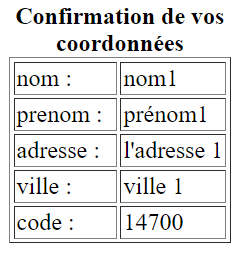 Fig. : Résultat exercice
Activité 1
Gérer un formulaire
Réponses
Fichier index.html
<tr>
    <td>Adresse : </td>
    <td><input type="text" name="adresse" /></td>
  </tr>
  <tr>
    <td>Ville :</td>
    <td><input type="text" name="ville" /></td>
  </tr>
  <tr>
    <td>Code postal :</td>
    <td><input type="text" name="code" maxlength="5"/></td>
  </tr>
  <tr>
    <td>CONFIRMER</td>
    <td><input type="submit" value="ENVOI" /></td>
  </tr>
</table>
  </fieldset>
  </form>
</body>
</html>
<html>
<head>
<meta http-equiv="Content-Type" content="text/html; charset=iso-8859-1" />
<title>TP</title>
</head>
<body>
<form action= "index.php" method="post">
  <fieldset>
    <legend><b>Saisissez vos coordonnées </b></legend>
<table border="0" >
  <tr>
    <td>Nom : </td>
    <td><input type="text" name="nom" /></td>
  </tr>
  <tr>
    <td>Prénom : </td>
    <td> <input type="text" name="prenom" /></td>
  </tr>
Fichier : index.html (Partie1)
Fichier : index.html (Partie2)
Activité 1
Gérer un formulaire
Réponses
Fichier index.php
<?php
echo "<table border=\"1\" >";
echo "<caption><b>Confirmation de vos coordonnées</b></caption>";
foreach($_POST as $cle=>$val)
{
echo "<tr> <td> $cle : &nbsp;</td> <td>".stripslashes($val)
."</td></tr>";
}
echo "</table>";
?>
Fichier : index.php
Activité 2
Manipuler les fichiers
Traiter les données d’un fichier 
Utiliser les fonctions élémentaires des fichiers
Révision générale du résumé théorique
06 heures
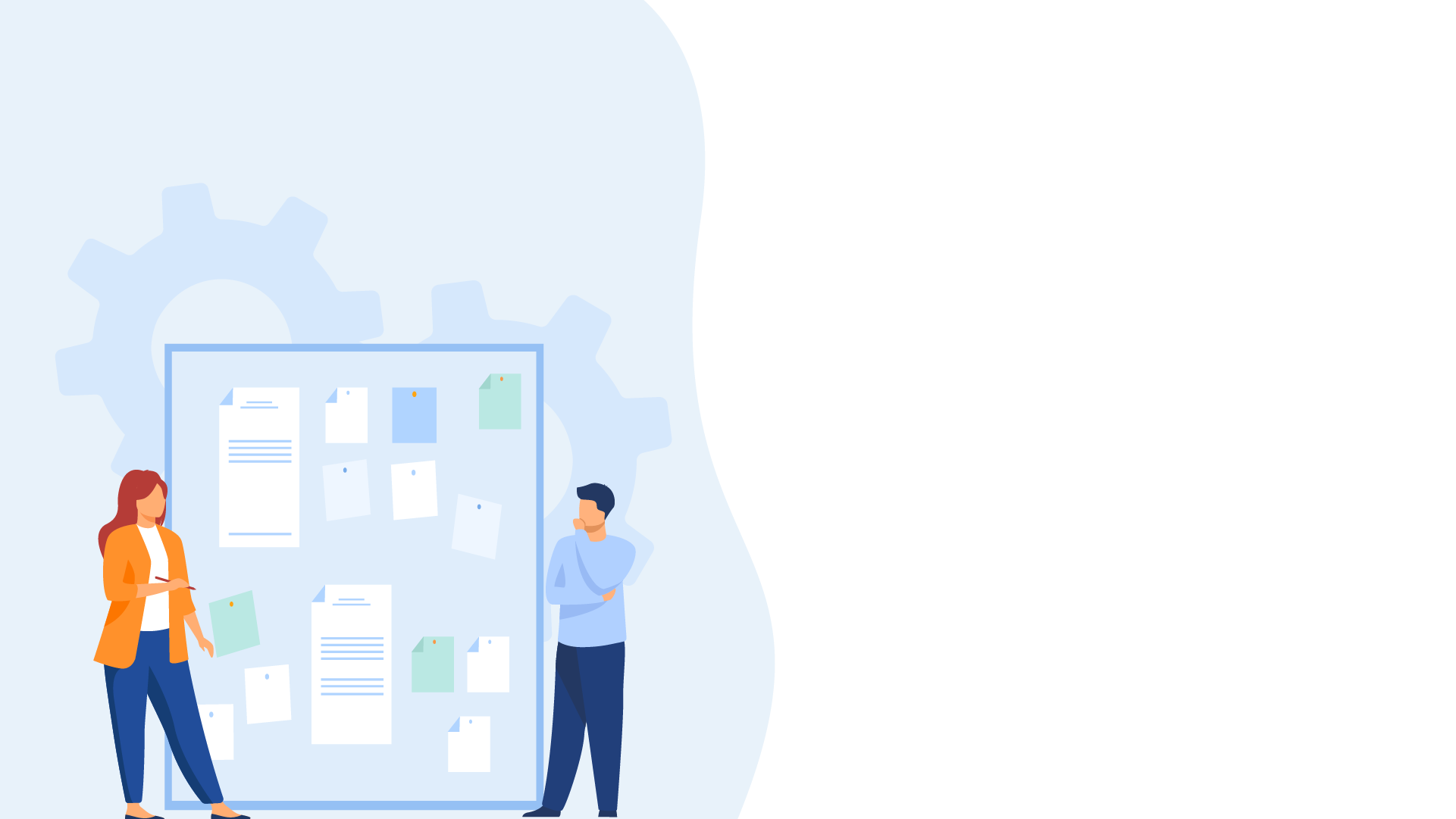 CONSIGNES
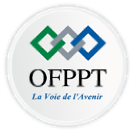 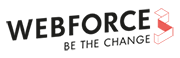 Pour le formateur :
Rappeler les bases théoriques sur la création des formulaires
Rappeler les bases théoriques sur la gestion des fichiers
Pour l’apprenant :
Mettre en place les différents composants d'un formulaire
Manipuler les fichiers
Conditions de réalisation :
Support de résumé théorique accompagnant
Critères de réussite :
Le stagiaire est-il capable de :
Définir la structure d'un formulaire
Mettre en place les éléments d’un fichier
Déterminer les valeurs des propriétés des composants
Activité 2
Envoi d’un fichier
Envoi d’un fichier
Créer un formulaire n’effectuant que le transfert de fichiers ZIP et d’une taille limitée à 1 Mo. Le script affiche le nom du fichier du poste client ainsi que la taille du fichier transféré et la confirmation de réception.
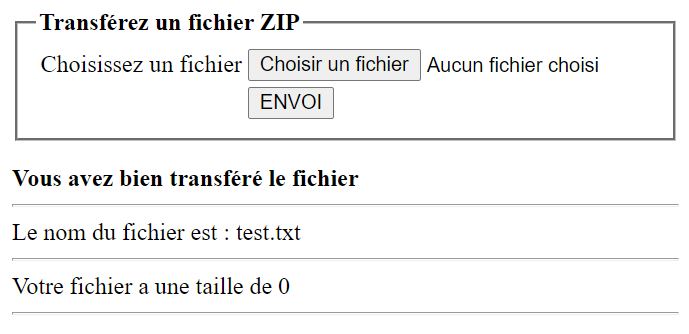 Fig. : Résultat exercice
Activité 2
Envoi d’un fichier
<html>
<head>
<meta http-equiv="Content-Type" content="text/html; charset=iso-8859-1" />
<title>TP</title>
</head>
<body>
<form action="<?= $_SERVER['PHP_SELF'] ?>" method="post"
enctype="multipart/form-data">
  <fieldset>
    <legend><b>Transférez un fichier ZIP </b></legend>
<table border="0" >
  <tr>
      <td>Choisissez un fichier </td>
      <td><input type="file" name="fich" /></td>
      <td><input type="hidden" name="MAX_FILE_SIZE" accept="application/zip" value="1000000"/></td>
    </tr>
  <tr>
    <td>&nbsp;</td>
    <td><input type="submit" value="ENVOI" /></td>
    </tr>
</table>
  </fieldset>
  </form>
</body>
</html>
Réponses
<?php
if(isset($_FILES['fich']))
{
  if($_POST["MAX_FILE_SIZE"] <$_FILES["fich"]["size"])
  {
   echo "<b>Taille trop grande </b><hr />";
   echo "Taille maximale autorisée :",$_POST["MAX_FILE_SIZE"],"octets<hr / >";
   echo "Taille du fichier transféré :",$_FILES["fich"]["size"],"octets<hr / >";
  }
  else
  {
    //Enregistrement et renommage du fichier
$result=move_uploaded_file($_FILES["fich"]["tmp_name"],"monfichier.zip");
if($result==TRUE)
{
  echo "<b>Vous avez bien transféré le fichier</b><hr />";
  echo "Le nom du fichier est : ",$_FILES["fich"]["name"],"<hr/>";
  echo "Votre fichier a une taille de ",$_FILES["fich"]["size"],"<hr />";
}  
   else {echo "<hr /> Erreur de transfert n°",$_FILES["fich"]["error"];}
  }
}
?>
Fichier : index.php (Partie2)
Fichier : index.php (Partie1)
Activité 2
Livre d’or
Exercices
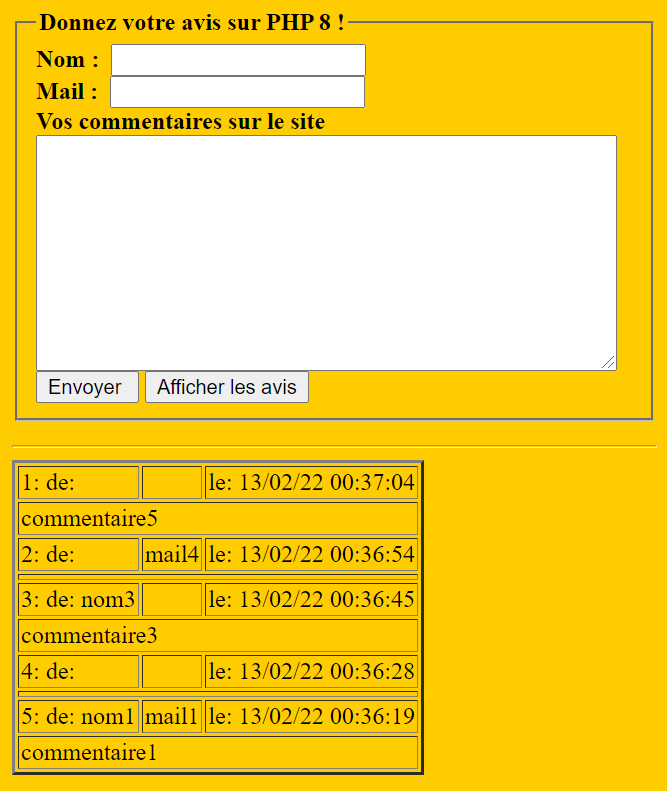 Créer un livre d’or qui n’affiche que les cinq derniers avis donnés par les visiteurs du site.
Le résultat obtenu doit ressembler à la capture suivante :
Fig. : Résultat exercice
Activité 2
Livre d’or
Réponses
Fichier index.html
<html>
    <head>
        <meta http-equiv="content-type" content="text/html; charset=iso-8859-1">
        <title>Le livre est d'or </title>
    </head>
    <body style="background-color: #ffcc00;">
        <form action="<?= $_SERVER['PHP_SELF']?>" method="post" >
            <fieldset>
                <legend><b>Donnez votre avis sur PHP 8 ! </b></legend>
                <b>Nom : &nbsp;<input type="text" name="nom" width="60" /> <br>
                Mail : &nbsp;<input type="text" name="mail" width="60" /> <br>
                Vos commentaires sur le site</b><br>
                <textarea name="comment" rows="10" cols="50"></textarea> <br>
                <input type="submit" value="Envoyer " name="envoi" />
                <input type="submit" value="Afficher les avis" name="affiche" />
            </fieldset>
        </form>
Fichier : index.html (Partie1)
Activité 2
Livre d’or
Réponses
<?php
            $date= time();
            //ENREGISTREMENT
            if(isset($_POST['envoi'])) {
                if(isset($_POST['nom']) && isset($_POST['mail']) && isset($_POST['comment'])) {
                    echo "<h2>",$_POST['nom']," merci de votre avis </h2> ";
                    if(file_exists("livre2.txt") ) {
                        if($id_file=fopen("livre2.txt","a")) {
                            flock($id_file,2);
                            fwrite($id_file,$_POST['nom'].":".$_POST['mail'].":".$date.":".$_POST['comment']."\n");
                            flock($id_file,3);
                            fclose($id_file);
                        }
                        else{ 
                            echo "fichier inaccessible";
                        }
                    }
                    else {
                        $id_file=fopen("livre2.txt","w");
                        fwrite($id_file,$$_POST['nom'].":".$$_POST['mail'].":".$date.":".$$_POST['comment']."\n");
                        fclose($id_file);
                    }
                }
            }
Fichier index.html
Fichier : index.html (Partie2)
Activité 2
Livre d’or
//LECTURE DES DONNES
            if(isset($_POST['affiche'])) {
                if($id_file=fopen("livre2.txt","r")) {
                    echo "<table border=\"2\"> <tbody>";
                    $i=0;
                    while($tab=fgetcsv($id_file,200,":") ) {
                        $tab5[$i]=$tab;
                        $i++;
                    }
                    $tab5=array_reverse($tab5);
                    echo "<hr />";
                    for($i=0;$i<5;$i++) {
                        echo "<tr> <td>",$i+1 ,": de: ".$tab5[$i][0]." </td> <td> <ahref=\"mailto:".$tab5[$i][1]." \" > ".$tab5[$i][1]."</a></td><td>le: ",date("d/m/y H:i:s", $tab5[$i][2])," </td></tr>";
                        echo "<tr > <td colspan=\" 3 \">", stripslashes($tab5[$i][3]),"</td> </tr> ";
                    }
                    fclose($id_file);
                }
                echo "</tbody></table> ";
            }
            else {
                echo "<h2>Donnez votre avis puis cliquez sur 'envoyer' !</h2> ";
            }
        ?>
    </body>
</html>
Réponses
Fichier index.html
Fichier : index.html (Partie3)
Activité 3
Utiliser l’orientée objet en PHP
Utiliser les classes et les fonctions
Révision générale du résumé théorique
08 heures
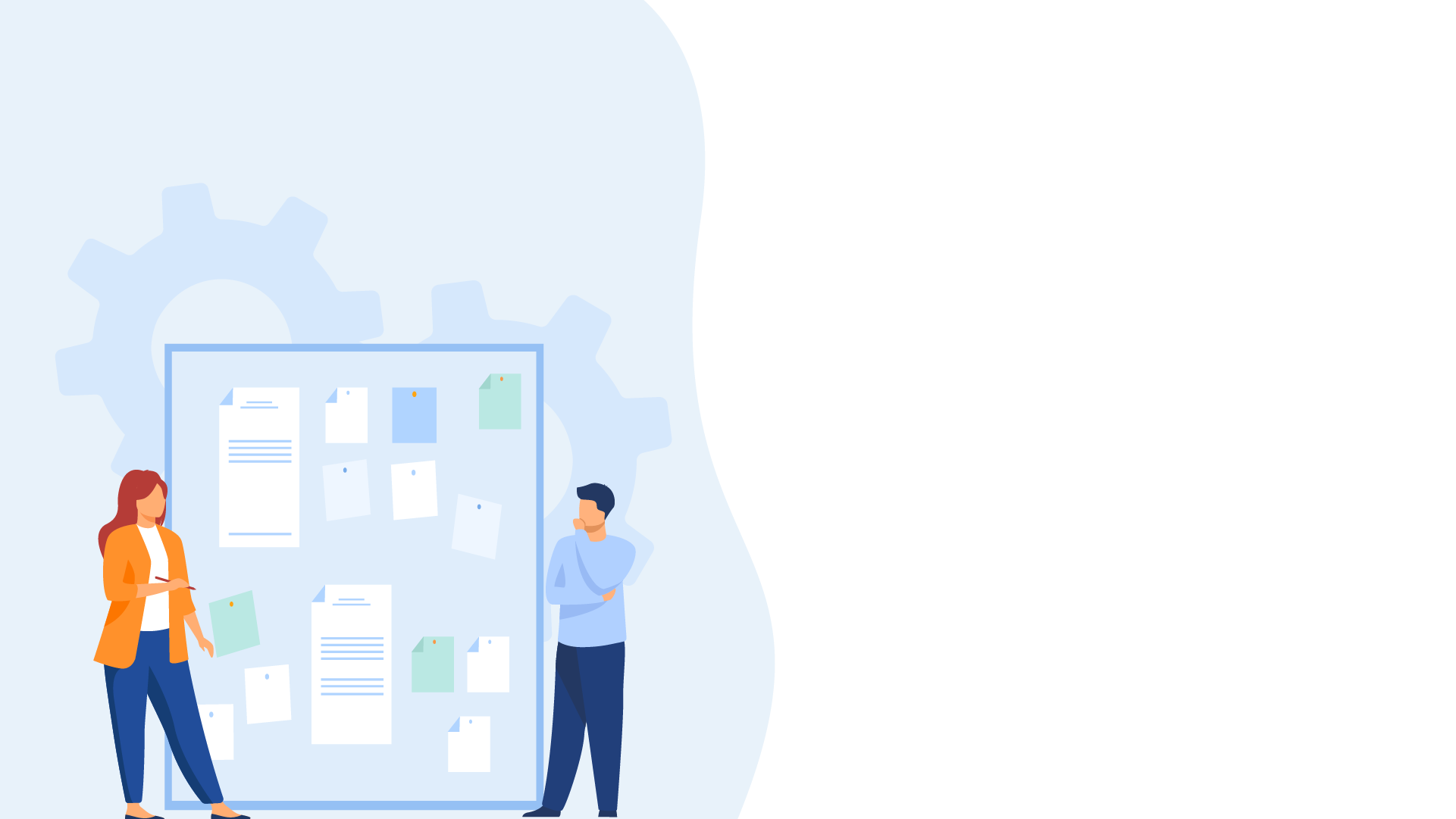 CONSIGNES
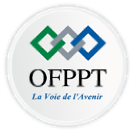 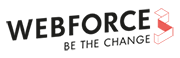 Pour le formateur :
Rappeler les bases théoriques sur la programmation orientée objet
Rappeler les méthodes magiques en PHP
Pour l’apprenant :
Appliquer les concepts de programmation orientée objet
Instancier un objet et une classe
Conditions de réalisation :
Support de résumé théorique accompagnant
Critères de réussite :
Le stagiaire est-il capable de :
Créer un objet
Créer une classe
Manipuler les objets
Activité 3
Fonctions et classes
Fonctions et classes
Définir une classe Compte représentant un compte bancaire. 
Cette classe contiendra deux attributs privés, montant et intérêt (annuel), un constructeur prenant en paramètre un montant initial et un intérêt, une méthode get_montant retournant le montant du compte, ainsi qu’une méthode un an modifiant le montant du compte au bout d’un an en fonction de l’intérêt. 
Créer deux comptes, un d’un montant de 200 dirhams à 20% et l’autre d’un montant de 1000 dirhams à 2%. 
Afficher le montant de chaque compte au bout de 10 ans.
Activité 3
Fonctions et classes
Réponses
<?php
    class Compte{
        private $montant;
        private $interet;//En pourcentage
        public function __construct($interet, $montantInitial) {
            $this->montant = $montantInitial;
            $this->interet = $interet;
        }
        public function un_an() {
            $this->montant *= 1+ $this->interet / 100;
        }
        public function get_montant() {
            return $this->montant;
        }
    }
    $c1 = new Compte(20,200);
    $c2 = new Compte(2,1000);
    for($i = 1 ; $i <= 10 ; $i++) {
        $c1->un_an();
        $c2->un_an();
    }
    echo'<p> Valeur du compte = ' . $c1->get_montant() . ' dirhams </p>';
    echo'<p> Valeur du compte = ' . $c2->get_montant() . ' dirhams </p>';
?>
Fichier : index.php
Activité 3
Fonctions et classes
Fonctions et classes
1. Définir une classe Personne possédant les propriétés nom, prénom, et une méthode presenter() qui renvoie la chaîne de caractères "je m’appelle " suivie du nom et 
prénom.
2. Créer un programme de test qui instancie 2 personnes, puis affiche leurs descriptions.
3. Ajoutez dans la classe Personne une propriété date de naissance et une méthode age() renvoyant l'âge
4. Tester la classe Personne
Activité 3
Fonctions et classes
Réponses
1. Définir une classe Personne possédant les propriétés nom, prénom, et une méthode presenter() qui renvoie la chaîne de caractères « je suis » suivie du nom et 
prénom.
<?php
    class Personne {
        // proprietes
        var $nom;
        var $prenom;
        // constructeur
        function __construct($nom, $prenom) {
            $this->nom = $nom ;
            $this->prenom = $prenom ;
        }
        // methodes
        function presenter() {
            return "je suis $this->nom $this->prenom" ;
        }
    }
?>
Fichier : Personne.php
Activité 3
Fonctions et classes
Réponses
2. Créer un programme de test qui instancie 2 personnes, puis affiche leurs descriptions.
<html>
    <body>
        <?php
            include "./personne.php";
            // instanciation de Personne
            $p1 = new Personne("nom1", "prénom1");
            $p2 = new Personne("nom2", "prénom2");
            // affichage
            echo $p1->presenter()."<br>" ;
            echo $p2->presenter()."<br>" ;
        ?>
    </body>
</html>
Fichier : index.php
Activité 3
Fonctions et classes
<?php
    class Personne {
        // proprietes
        var $nom ;
        var $prenom ;
        var $date_naiss ; //sous la forme jj/mm/aa
        // constructeur
        function __construct($nom, $prenom, $date_naiss) {
            $this->nom = $nom ;
            $this->prenom = $prenom ;
            $this->date_naiss = $date_naiss ;
        }
        // methodes
        function presenter() {
            $ch = "je m'appelle ".$this->nom." ".$this->prenom.", " ;
            $age = $this->age();
            $ch = $ch."j'ai ".$age." ans" ;
            return $ch ;
        }
        function age() {
            $tabdate = explode("/", $this->date_naiss);
            $t_naiss = mktime(0,0,0,$tabdate[1],$tabdate[0],$tabdate[2]);
            return (int)( ( time() - $t_naiss ) / (365*24*3600)) ;
        }
    }
?>
Réponses
3. Ajoutez dans la classe Personne une propriété date de naissance et une méthode age() renvoyant l'âge (voir Personne.php)
4. Tester la classe Personne (voir index.php)
<html>
    <body>
        <?php
            include "./personne.php";
            // instanciation de Personne
            $p1 = new Personne("nom1", "prénom1","31/12/1952");
            $p2 = new Personne("nom2", "prénom2","31/12/2006");
            // affichage
            echo $p1->presenter()."<br>" ;
            echo $p2->presenter()."<br>" ;
        ?>
    </body>
</html>
Fichier : index.php
Fichier : Personne.php
Manipuler les données
Maitriser les scripts d’accès aux données
Réaliser des connexions avec une base de données
12 heures
Activité 1
Utilisation des cookies
Utiliser les cookies en PHP
Mettre à jour les cookies
Bonne révision du résumé théorique
01 heures
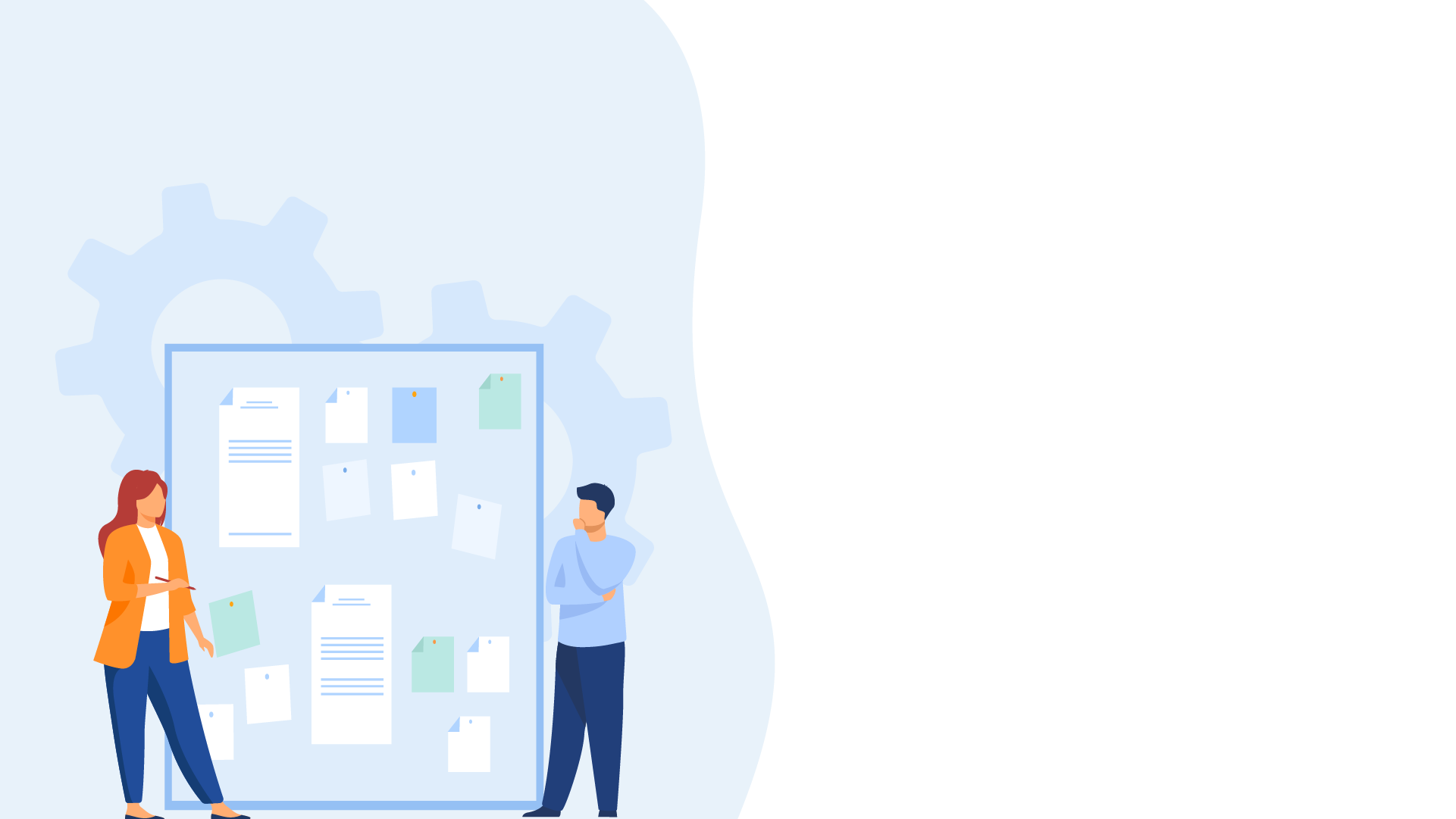 CONSIGNES
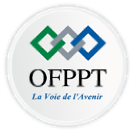 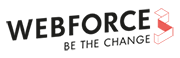 Pour le formateur :
Rappeler les bases théoriques sur les cookies
Pour l’apprenant :
Utiliser le résumé théorique
Alimenter un cookie avec une donnée précise
Conditions de réalisation :
Support de résumé théorique accompagnant
Critères de réussite :
Le stagiaire est-il capable de :
Récupérer les données d’un cookie
Alimenter un cookie par la donnée souhaitée
Mettre à jour les cookies
Activité 1
Utilisation des cookies
Exercice
Ecrire un script php qui permet de sauvegarder les heures de visites dans un cookie , et affiche les détails de visites comme suit :
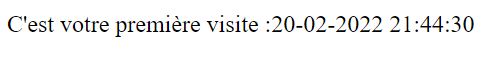 Fig. : Première visite
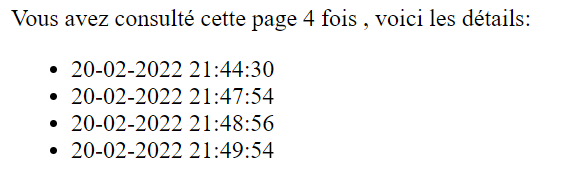 Fig. : après 1ère visite la liste des heures de visite
Activité 1
Utilisation des cookies
Réponses
Fichier index.php
<?php
  // On vérifie si le cookie a été reçu dans la superglobale $_COOKIE.
  if(isset($_COOKIE["dates_visites"])){
    $liste_visites =$_COOKIE["dates_visites"];
    $dates=unserialize($_COOKIE["dates_visites"]);
    $dates[]=time();
    setcookie("dates_visites",serialize($dates));
    echo " Vous avez consulté cette page ".count($dates)." fois , voici les détails:";
    echo "<ul>";
    foreach ($dates as $key => $value) {
      echo "<li>".date("d-m-Y H:i:s",$value)."</li>";
    }
    echo "</ul>";
  }
  else{ //Le cookie n’a pas été reçu
    $dates[]=time();
    setcookie("dates_visites",serialize($dates));
    echo "C'est votre première visite :".date("d-m-Y H:i:s",time());
  }
?>
Fichier : index.php
Activité 2
Utilisation des sessions
Utiliser les sessions en PHP
Restreindre l’utilisation de session
Bonne révision du résumé théorique
03 heures
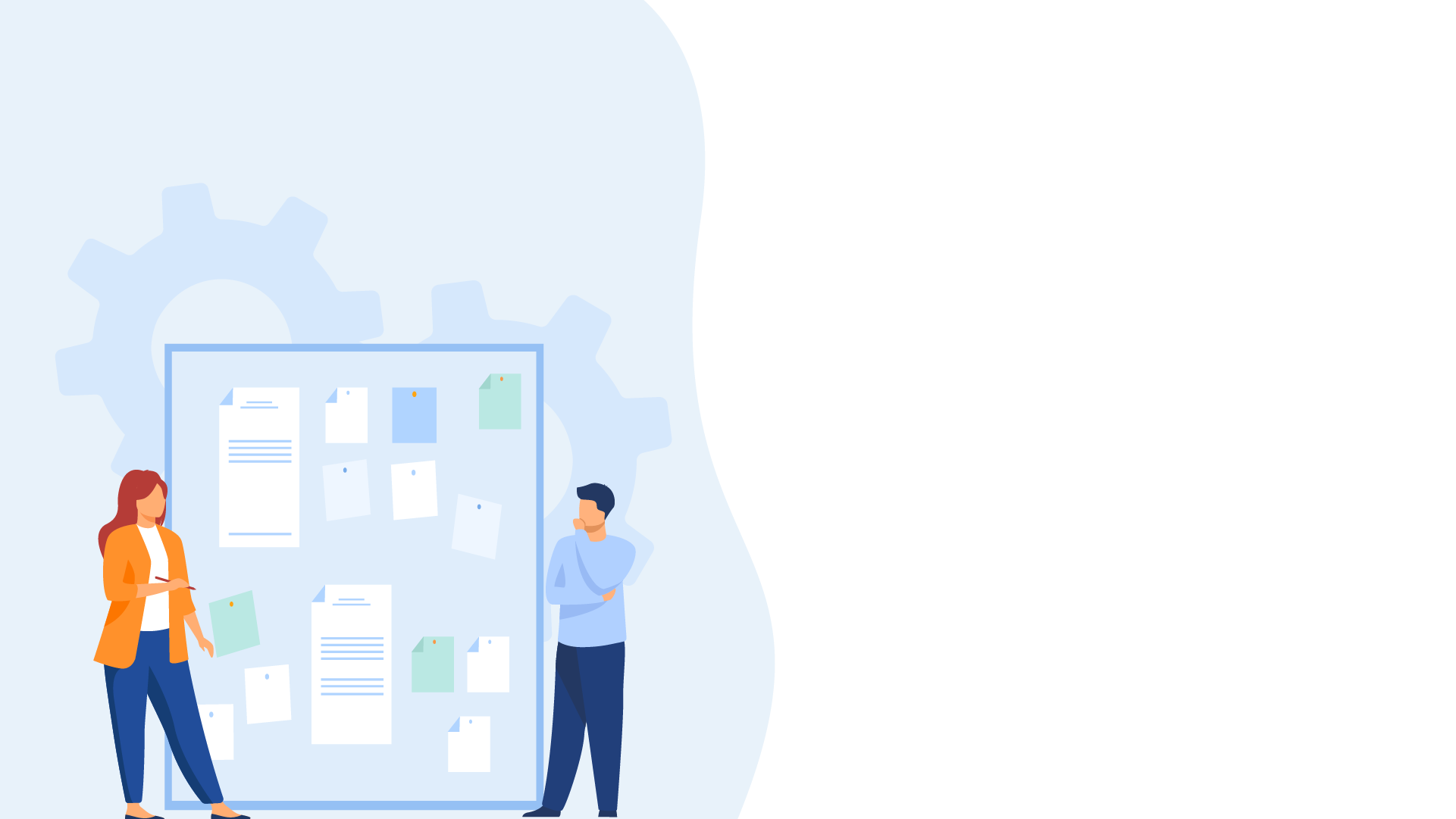 CONSIGNES
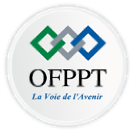 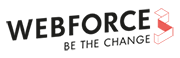 Pour le formateur :
Rappeler les bases théoriques sur les sessions
Pour l’apprenant :
Utiliser le résumé théorique
Maitriser les notions de sessions
Conditions de réalisation :
Support de résumé théorique accompagnant
Critères de réussite :
Le stagiaire est-il capable de :
Définir les sessions
Alimenter la session par les données souhaitées
Authentification nécessaire pour accéder à la session
Activité 2
Utilisation des sessions
Exercice 1
Nous allons simuler un site marchant avec des pommes des poires et des bananes à acheter, on pourra les acheter une à une et supprimer toutes les pommes, toutes les poires ou toutes les bananes. Il sera également possible de vider complètement son panier. 
Dans cet exercice il faut stocker les tableaux dans des variables de sessions.
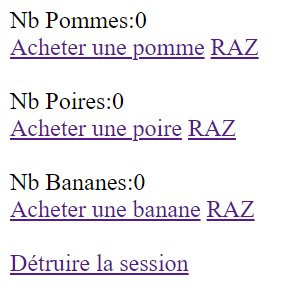 Fig. : Affichage attendu
Activité 2
Utilisation des sessions
Réponses
Fichier index.php
// on a demander à tout supprimer
    if (isset($_GET["action"])) {
        switch($_GET["action"]){
            case "destroy":
                session_destroy();
                header("Location: ".$_SERVER["PHP_SELF"]);
                $caddie["pommes"] = 0;
                $caddie["poires"] = 0;
                $caddie["bananes"] = 0;
                break;
        }

        // "sauvegarde" des modifications    
        $_SESSION["caddie"] = $caddie;    
        header("Location: ".$_SERVER["PHP_SELF"]);
        die();
        
    }
<?php
    // Dans ce script nous utilisons les sessions
    session_start();
    // Chargement du caddie
    if (isset($_SESSION["caddie"])) {
        $caddie = $_SESSION["caddie"];
        } else {
        $caddie = array();
        $caddie["pommes"] = 0;
        $caddie["poires"] = 0;
        $caddie["bananes"] = 0;
    }
Fichier : index.php (Partie1)
Fichier : index.php (Partie2)
Activité 2
Utilisation des sessions
Réponses
if (isset($_GET["achat"])) {
        // On a demandé à incrémenter une valeur    
        switch ($_GET["achat"]) {
            case "pomme":
                $caddie["pommes"]++;
                 break;
            case "poire":
                $caddie["poires"]++;
                 break;
            case "banane":
                $caddie["bananes"]++;
                 break;
        }
        // "sauvegarde" des modifications    
        $_SESSION["caddie"] = $caddie;
        header("Location: ".$_SERVER["PHP_SELF"]);
        die();
   }
Fichier index.php
if (isset($_GET["raz"])) {
        // On a demandé à reinitialiser une valeur
        switch ($_GET["raz"]) {
            case "pomme":
                $caddie["pommes"] = 0;
                break;
            case "poire":
                $caddie["poires"]=0;
                break;
            case "banane":
                $caddie["bananes"]=0;
                break;
            }

        // "sauvegarde" des modifications    
        $_SESSION["caddie"] = $caddie;    
        header("Location: ".$_SERVER["PHP_SELF"]);
        die();
    }
Fichier : index.php (Partie4)
Fichier : index.php (Partie3)
Activité 2
Utilisation des sessions
Réponses
Fichier index.php
?>
Nb Pommes:<?php echo $caddie["pommes"];?><br />
<a href="<?php echo $_SERVER["PHP_SELF"];?>?achat=pomme">Acheter une pomme</a>
<a href="<?php echo $_SERVER["PHP_SELF"];?>?raz=pomme">RAZ</a><br />
<br />
Nb Poires:<?php echo $caddie["poires"];?><br />
<a href="<?php echo $_SERVER["PHP_SELF"];?>?achat=poire">Acheter une poire</a>
<a href="<?php echo $_SERVER["PHP_SELF"];?>?raz=poire">RAZ</a><br />
<br />
Nb Bananes:<?php echo $caddie["bananes"];?><br />
<a href="<?php echo $_SERVER["PHP_SELF"];?>?achat=banane">Acheter une banane</a>
<a href="<?php echo $_SERVER["PHP_SELF"];?>?raz=banane">RAZ</a><br />
<br/>
<a href="<?php echo $_SERVER["PHP_SELF"];?>?action=destroy">Détruire la session</a><br/>
Fichier : index.php (Partie5)
Activité 2
Utilisation des sessions
Exercice 2 :
L'objectif et de créer trois pages PHP:
login.php : qui authentifie l'utilisateur. Elle contient un formulaire renfermant une zone de texte, une zone de mot de passe et un bouton d'envoi.
session.php : qui représente la page à accès limité. Aucun visiteur n'a le droit de voir son contenu s'il n a pas été authentifié par la page login.php.
deconnexion.php : est la page qui permet de déconnecter le client (détruire la session) et rediriger le navigateur vers la page login.php.

Si le client tente d'accéder directement à la page session.php alors qu'il n'est pas authentifié, il sera aussitôt redirigé vers la page login.php. S'il fournit un bon login et un bon mot de passe alors il sera redirigé vers la page session.php qu'il a désormais le droit de consulter.
Pour simplifier, nous allons définir statiquement le bon login qui est "user" et le bon mot de passe qui est "1234".
Activité 2
Utilisation des sessions
Réponses
Fichier login.php
<?php
   session_start();
   @$login=$_POST["login"];
   @$pass=$_POST["pass"];
   @$valider=$_POST["valider"];
   $bonLogin="user";
   $bonPass="1234";
   $erreur="";
   if(isset($valider)){
      if($login==$bonLogin && $pass==$bonPass){
         $_SESSION["autoriser"]="oui";
         header("location:session.php");
      }
      else
         $erreur="Mauvais login ou mot de passe!";
   }
?>
<!DOCTYPE html>
<html>
   <body onLoad="document.fo.login.focus()">
      <h1>Authentification</h1>
      <div class="erreur"><?php echo $erreur ?></div>
      <form name="fo" method="post" action="">
         <input type="text" name="login" placeholder="Login" /><br />
         <input type="password" name="pass" placeholder="Mot de passe" /><br />
         <input type="submit" name="valider" value="S'authentifier" />
      </form>
   </body>
</html>
Fichier : login.php (Partie2)
Fichier : login.php (Partie1)
Activité 2
Utilisation des sessions
<!DOCTYPE html>
<html>
   <head>
      <meta charset="utf-8" />
      <style>
         *{
            font-family:arial;
         }
         body{
            margin:20px;
         }
         a{
            color:#DD7700;
            text-decoration:none;
         }
         a:hover{
            text-decoration:underline;
         }
      </style>
   </head>
   <body onLoad="document.fo.login.focus()">
      <h1><?php echo $bienvenue?></h1>
      [ <a href="deconnexion.php">Se déconnecter</a> ]
   </body>
</html>
Réponses
Fichier session.php
<?php
   session_start();
   if($_SESSION["autoriser"]!="oui"){
      header("location:login.php");
      exit();
   }
   if(date("H")<18)
      $bienvenue="Bonjour et bienvenue dans votre espace personnel";
   else
      $bienvenue="Bonsoir et bienvenue dans votre espace personnel";
?>
Fichier : session.php (Partie1)
Fichier : session.php (Partie2)
Activité 2
Utilisation des sessions
Réponses
Fichier deconnexion.php
<?php
   session_start();
   session_destroy();
   header("location:login.php");
?>
Fichier : deconnexion.php
Activité 3
Gestion des données avec MySQL
Utilisation de gestion des données (CRUD)
Connexion à la base de données MySQL
Maitriser l'extension PHP Data Objects (PDO)
Bonne révision du résumé théorique
Lire attentivement les consignes des exercices
08 heures
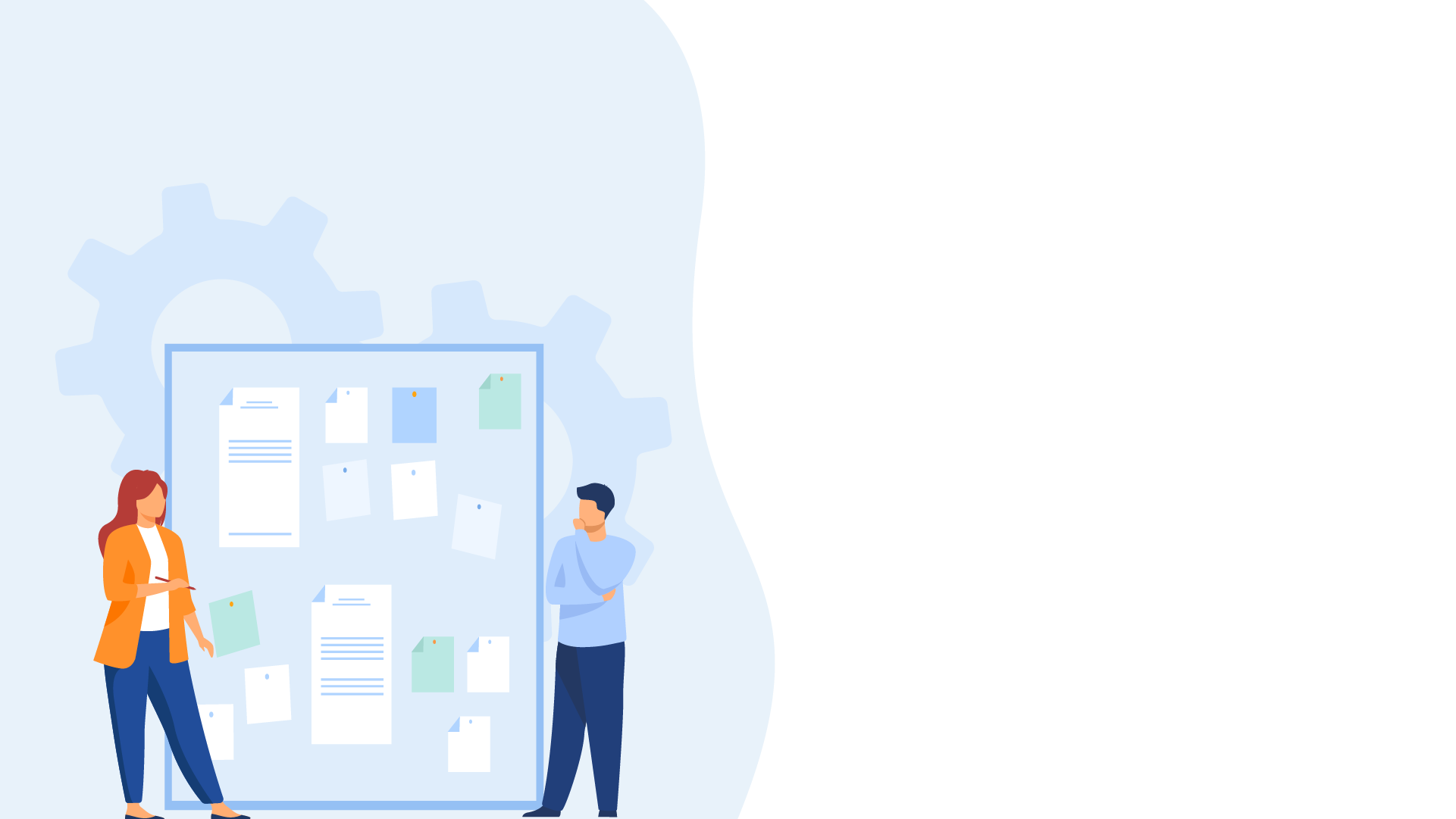 CONSIGNES
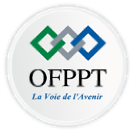 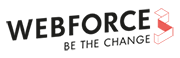 Pour le formateur :
Rappeler les bases théoriques sur la manipulation des données
Pour l’apprenant :
Utiliser le résumé théorique
Maitriser les notions de CRUD
Conditions de réalisation :
Support de résumé théorique accompagnant
Base de donnée MySQL
L'extension PHP Data Objects (PDO)
Critères de réussite :
Le stagiaire est-il capable de :
Appeler différent pages PHP
Établir une connexion avec MySQL
Écrire, lire et supprimer les données de la base de données
Activité 3
Gestion des données avec MySQL
Téléchargement et Installation de MySQL
Étape 1 : Télécharger MYSQL depuis le site officiel https://dev.mysql.com/downloads/workbench/ 
Étape 2 : Suivre les étapes d’installation par défaut.
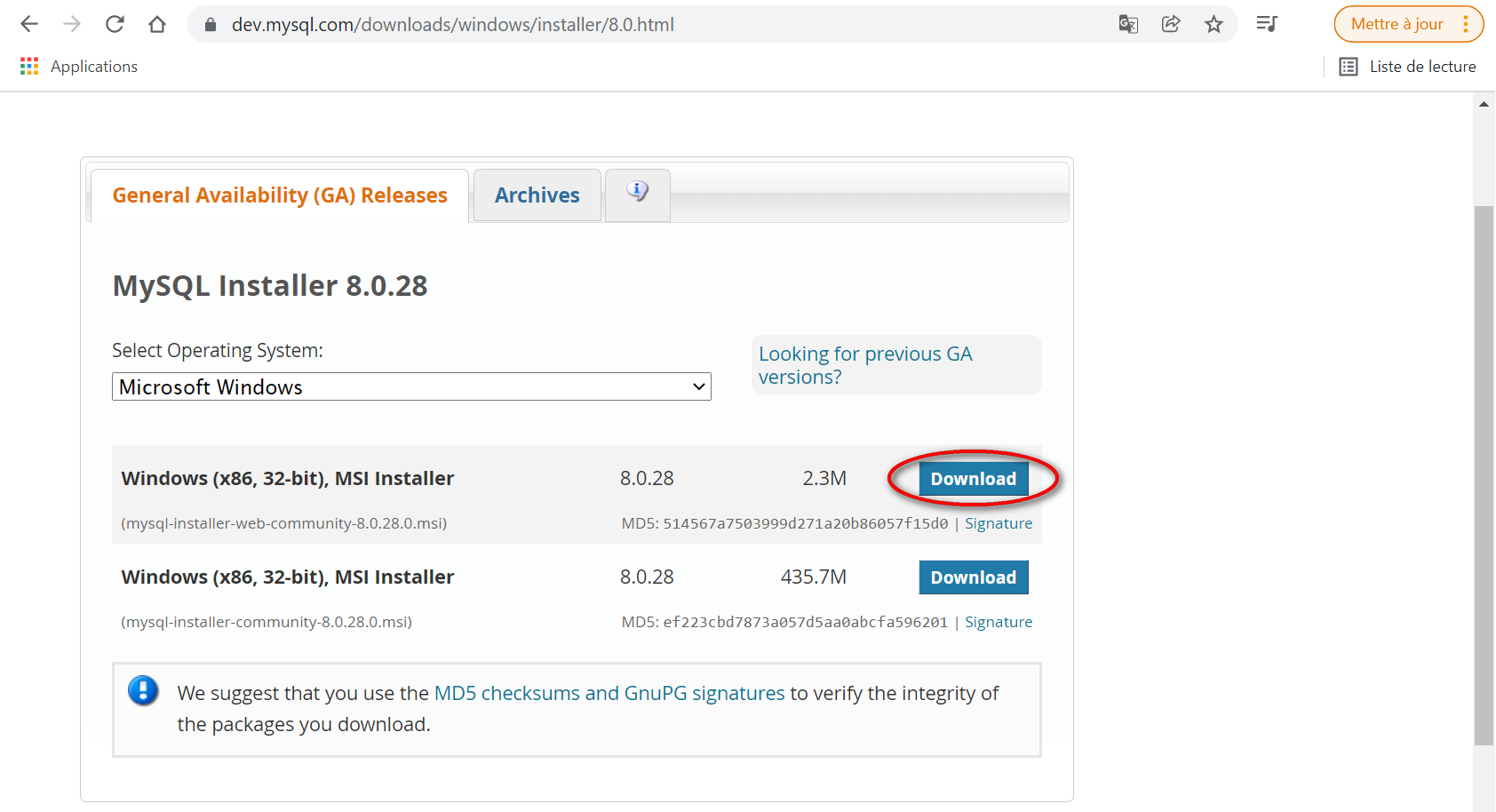 Fig. : Télécharger MySQL
Activité 3
Gestion des données avec MySQL
Exercice
L'objectif et de créer, lire, mettre à jour et supprimer (CRUD) en php les données d’une table mysql en utilisant Php Data Object (pdo) :
La Base de donnée « mydb » contient une table « etudiant »
La table « etudiant » contient trois colonnes « id », « nom » et « email ».
create.php : permet la création d’un nouveau étudiant dans la base de données.
edit.php : permet la mise à jour d’un étudiant dans la base de données.
delete.php : permet la suppression d’un étudiant dans la base de données (Il faut avoir un message de confirmation).
db.php : permet la connexion à la base de données.
index.php : permet de traiter les données.
header.php : permet d’afficher 2 lien:
Accueil : Affiche un tableau avec toute la liste des étudiants présent dans la base de données.
Créer un étudiant : permet la création d’un étudiant dans la base de données (Il faut avoir un message de confirmation).
Activité 3
Gestion des données avec MySQL
Exercice (suite)
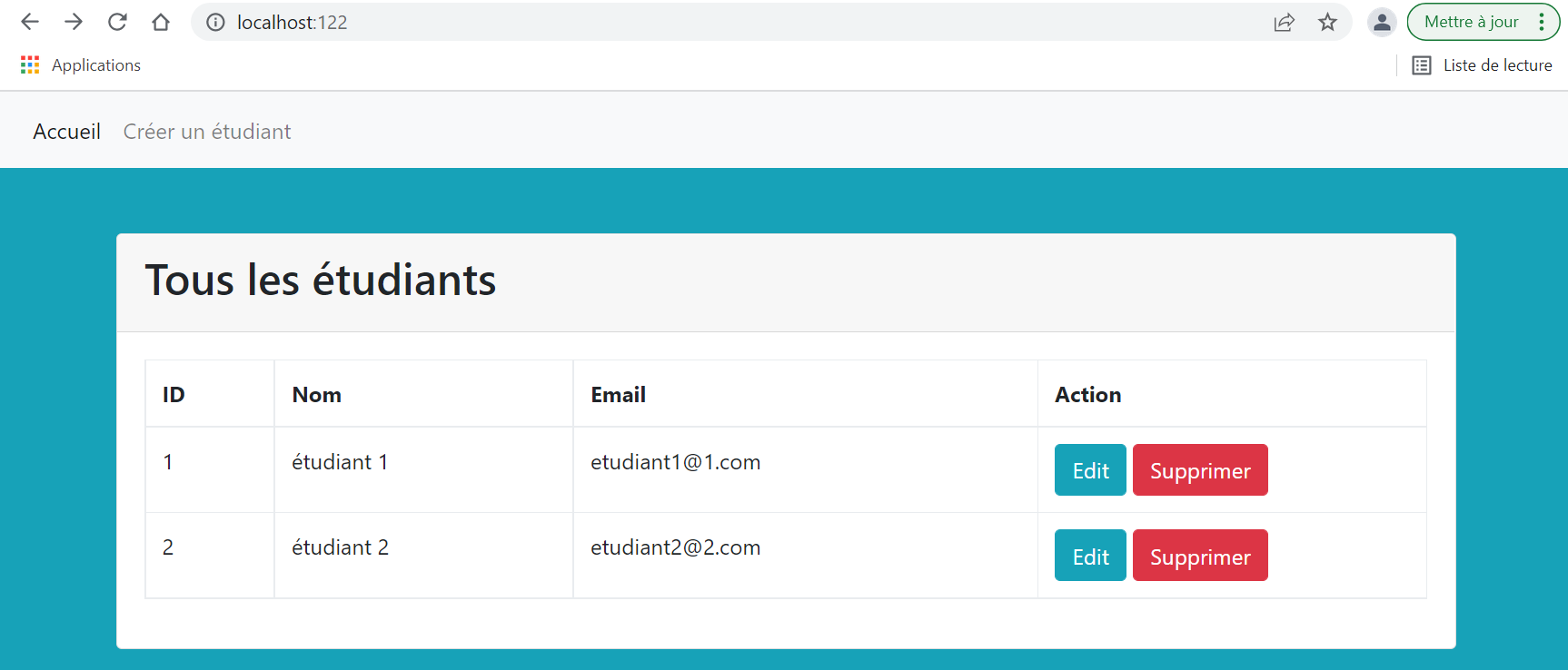 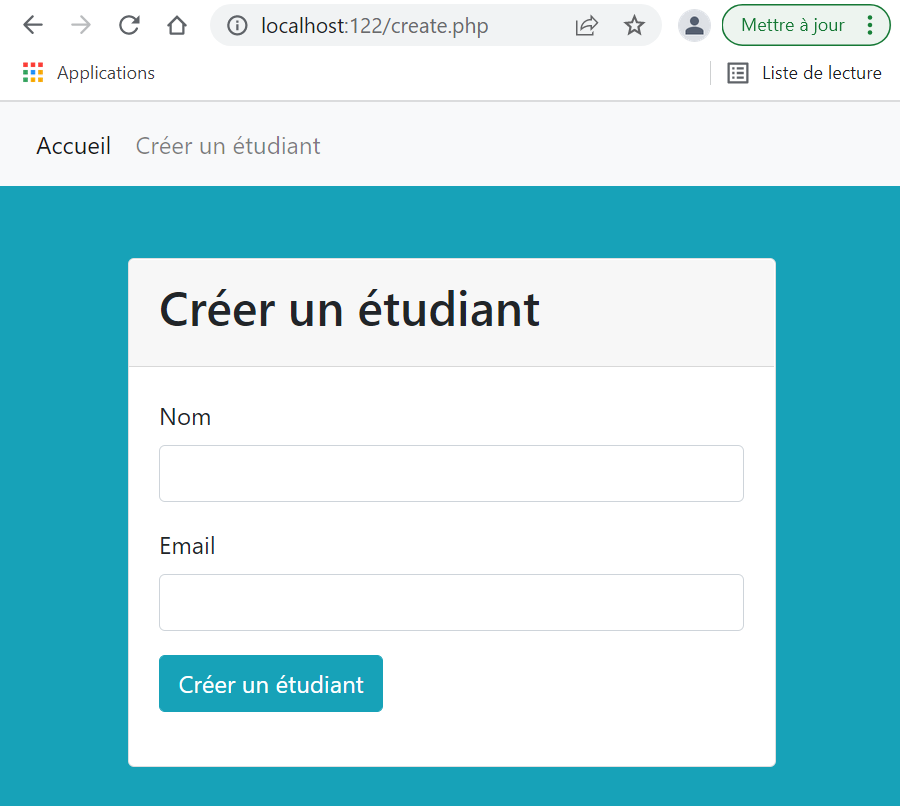 Fig. : écran créer un étudiant
Fig. : écran Accueil
Activité 3
Gestion des données avec MySQL
Réponses
Base de données : CREATE TABLE `mydb`.`etudiant` (id  int(11) auto_increment primary key,nom varchar(30) not null,email varchar(30) not null);
Fichier : db.php
<?php
    $dsn = 'mysql:host=localhost;dbname=mydb';
    $username = 'root';
    $password = 'root';
    $options = [];
    try {
    $connection = new PDO($dsn, $username, $password, $options);
    }
    catch(PDOException $e) {
    }
Fichier : db.php
Activité 3
Gestion des données avec MySQL
<!doctype html>
<html lang="fr">
    <head>
        <title>Bonjour</title>
        <!-- Required meta tags -->
        <meta charset="utf-8">
        <meta name="viewport" content="width=device-width, initial-scale=1, shrink-to-fit=no">
        <!-- Bootstrap CSS -->
        <link rel="stylesheet" href="https://maxcdn.bootstrapcdn.com/bootstrap/4.0.0-beta.2/css/bootstrap.min.css" integrity="sha384-PsH8R72JQ3SOdhVi3uxftmaW6Vc51MKb0q5P2rRUpPvrszuE4W1povHYgTpBfshb" crossorigin="anonymous">
    </head>
    <body class="bg-info">
    <nav class="navbar navbar-expand-lg navbar-light bg-light">
        <div class="collapse navbar-collapse" id="navbarSupportedContent">
            <ul class="navbar-nav mr-auto">
                <li class="nav-item active">
                    <a class="nav-link" href="/">Accueil <span class="sr-only">(current)</span></a>
                </li>
                <li class="nav-item">
                    <a class="nav-link" href="create.php">Créer un étudiant</a>
                </li>
            </ul>
        </div>
    </nav>
Réponses
Fichier : header.php
Activité 3
Gestion des données avec MySQL
Réponses
<?php
    require 'db.php';
    $message = '';
    if (isset ($_POST['nom'])  && isset($_POST['email']) ) {
        $nom = $_POST['nom'];
        $email = $_POST['email'];
        $sql = 'INSERT INTO etudiant(nom, email) VALUES(:nom, :email)';
        $statement = $connection->prepare($sql);
        if ($statement->execute([':nom' => $nom, ':email' => $email])) {
            $message = 'Donnée créée avec succès';
        }
    }
?>
Fichier : create.php (Partie 1)
Activité 3
Gestion des données avec MySQL
<?php require 'header.php'; ?>
<div class="container">
  <div class="card mt-5">
    <div class="card-header">
      <h2>Créer un étudiant</h2>
    </div>
    <div class="card-body">
      <?php if(!empty($message)): ?>
        <div class="alert alert-success">
          <?= $message; ?>
        </div>
      <?php endif; ?>
      <form method="post">
        <div class="form-group">
          <label for="nom">Nom</label>
          <input type="text" name="nom" id="nom" class="form-control">
        </div>
        <div class="form-group">
          <label for="email">Email</label>
          <input type="email" name="email" id="email" class="form-control">
        </div>
        <div class="form-group">
          <button type="submit" class="btn btn-info">Créer un étudiant</button>
        </div>
      </form>
    </div>
  </div>
</div>
Réponses
Fichier : create.php (Partie 2)
Activité 3
Gestion des données avec MySQL
Réponses
<?php
    require 'db.php';
    $id = $_GET['id'];
    $sql = 'SELECT * FROM etudiant WHERE id=:id';
    $statement = $connection->prepare($sql);
    $statement->execute([':id' => $id ]);
    $person = $statement->fetch(PDO::FETCH_OBJ);
    if (isset ($_POST['nom'])  && isset($_POST['email']) ) {
        $nom = $_POST['nom'];
        $email = $_POST['email'];
        $sql = 'UPDATE etudiant SET nom=:nom, email=:email WHERE id=:id';
        $statement = $connection->prepare($sql);
        if ($statement->execute([':nom' => $nom, ':email' => $email, ':id' => $id])) {
            header("Location: /");
        }
    }
?>
Fichier : edit.php (Partie 1)
Activité 3
Gestion des données avec MySQL
<?php require 'header.php'; ?>
<div class="container">
  <div class="card mt-5">
    <div class="card-header">
      <h2>Mise à jour d'un étudiant</h2>
    </div>
    <div class="card-body">
      <?php if(!empty($message)): ?>
        <div class="alert alert-success">
          <?= $message; ?>
        </div>
      <?php endif; ?>
      <form method="post">
        <div class="form-group">
          <label for="nom">Nom</label>
          <input value="<?= $person->nom; ?>" type="text" name="nom" id="nom" class="form-control">
        </div>
        <div class="form-group">
          <label for="email">Email</label>
          <input type="email" value="<?= $person->email; ?>" name="email" id="email" class="form-control">
        </div>
        <div class="form-group">
          <button type="submit" class="btn btn-info">Mise à jour d'un étudiant</button>
        </div>
      </form>
    </div>
  </div>
</div>
Réponses
Fichier : edit.php (Partie 2)
Activité 3
Gestion des données avec MySQL
Réponses
<?php
    require 'db.php';
    $id = $_GET['id'];
    $sql = 'DELETE FROM etudiant WHERE id=:id';
    $statement = $connection->prepare($sql);
    if ($statement->execute([':id' => $id])) {
        header("Location: /");
    }
Fichier : delete.php
Activité 3
Gestion des données avec MySQL
Réponses
<?php
require 'db.php';
$sql = 'SELECT * FROM etudiant';
$statement = $connection->prepare($sql);
$statement->execute();
$etudiant = $statement->fetchAll(PDO::FETCH_OBJ);
 ?>
Fichier : index.php (Partie 1)
Activité 3
Gestion des données avec MySQL
<?php require 'header.php'; ?>
<div class="container">
  <div class="card mt-5">
    <div class="card-header">
      <h2>Tous les étudiants</h2>
    </div>
    <div class="card-body">
      <table class="table table-bordered">
        <tr>
          <th>ID</th>
          <th>Nom</th>
          <th>Email</th>
          <th>Action</th>
        </tr>
        <?php foreach($etudiant as $person): ?>
          <tr>
            <td><?= $person->id; ?></td>
            <td><?= $person->nom; ?></td>
            <td><?= $person->email; ?></td>
            <td>
              <a href="edit.php?id=<?= $person->id ?>" class="btn btn-info">Edit</a>
              <a onclick="return confirm('Êtes-vous sûr de vouloir supprimer cet enregistrement?')" href="delete.php?id=<?= $person->id ?>" class='btn btn-danger'>Supprimer</a>
            </td>
          </tr>
        <?php endforeach; ?>
      </table>
    </div>
  </div>
</div>
Réponses
Fichier : index.php (Partie 2)
Réaliser un site web avec l’architecture MVC
Maitriser les scripts d’accès aux données
Réaliser l’architecture MVC
Créer une API RESTful
08 heures
Activité 1
Vers une architecture MVC
Mettre en place l’architecture MVC
Réaliser une API RESTful
Mettre en place les connaissances PHP de base
Bonne révision du résumé théorique
Lire attentivement les consignes des exercices
08 heures
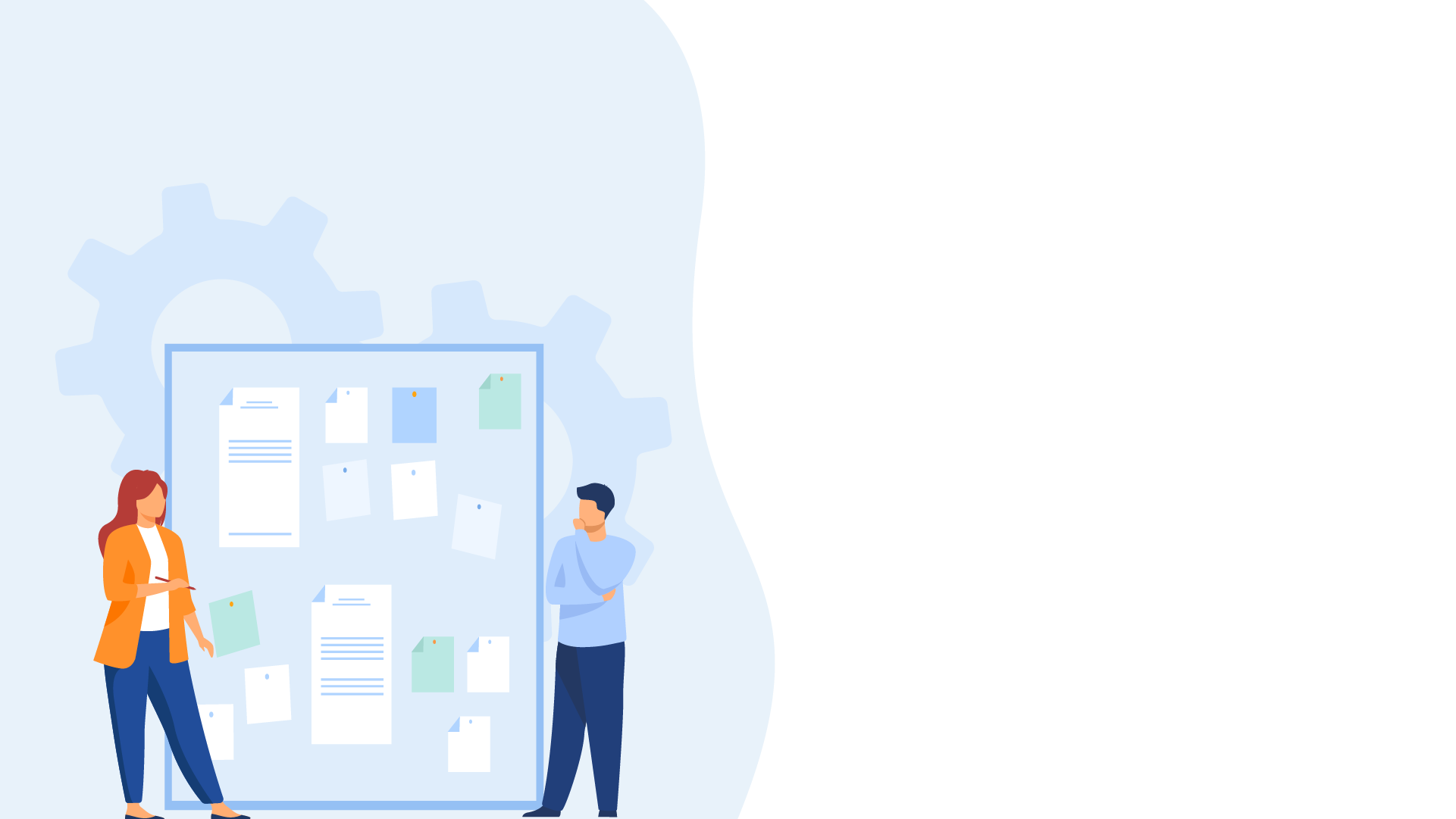 CONSIGNES
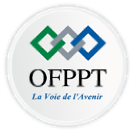 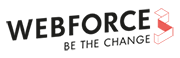 Pour le formateur :
Rappeler les bases théoriques sur l’architecture MVC
Pour l’apprenant :
Utiliser le résumé théorique
Maitriser les notions de MVC
Utiliser un paramètre comme jeton d’authentification
Conditions de réalisation :
Base de donnée MySQL
L'extension PHP Data Objects (PDO) 
Structure de base de MVC
Critères de réussite :
Le stagiaire est-il capable de :
Établir une connexion avec MySQL
Écrire, lire et supprimer les données de la base de données
Utiliser les notions MVC
Créer une API RESTful
Activité 1
Vers une architecture MVC
Exercice
1.  Créer une base de données qui se compose de deux tables, l'une stockant les billets (articles) du blog et l'autre les commentaires associés aux articles.
mydb.t_commentaire

  COM_ID : integer
  COM_DATE : datetime
  COM_AUTEUR : varchar
  COM_CONTENU : varchar
  BIL_ID : integer
  foreign key(BIL_ID)
mydb.t_billet

  BIL_ID : integer
  BIL_DATE : datetime
  BIL_TITRE : varchar
  BIL_CONTENU : varchar
Activité 1
Vers une architecture MVC
Réponses
drop table if exists T_COMMENTAIRE;
drop table if exists T_BILLET;
create table T_BILLET (
  BIL_ID integer primary key auto_increment,
  BIL_DATE datetime not null,
  BIL_TITRE varchar(100) not null,
  BIL_CONTENU varchar(400) not null
) ENGINE=INNODB CHARACTER SET utf8 COLLATE utf8_general_ci;
create table T_COMMENTAIRE (
  COM_ID integer primary key auto_increment,
  COM_DATE datetime not null,
  COM_AUTEUR varchar(100) not null,
  COM_CONTENU varchar(200) not null,
  BIL_ID integer not null,
  constraint fk_com_bil foreign key(BIL_ID) references T_BILLET(BIL_ID)
) ENGINE=INNODB CHARACTER SET utf8 COLLATE utf8_general_ci;
Activité 1
Vers une architecture MVC
Exercice
2.  Insérer des données pour avoir le résultat suivant:
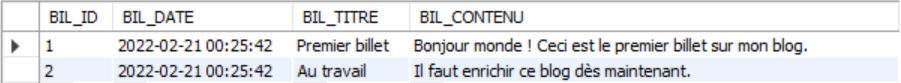 Fig. : Données de la table t_billet
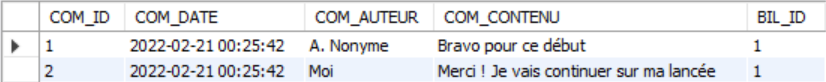 Fig. : Données de la table t_commentaire
Activité 1
Vers une architecture MVC
Réponses
insert into T_BILLET(BIL_DATE, BIL_TITRE, BIL_CONTENU) values
(NOW(), 'Premier billet', 'Bonjour monde ! Ceci est le premier billet sur mon blog.');
insert into T_BILLET(BIL_DATE, BIL_TITRE, BIL_CONTENU) values
(NOW(), 'Au travail', 'Il faut enrichir ce blog dès maintenant.');

insert into T_COMMENTAIRE(COM_DATE, COM_AUTEUR, COM_CONTENU, BIL_ID) values
(NOW(), 'A. Nonyme', 'Bravo pour ce début', 1);
insert into T_COMMENTAIRE(COM_DATE, COM_AUTEUR, COM_CONTENU, BIL_ID) values
(NOW(), 'Moi', 'Merci ! Je vais continuer sur ma lancée', 1);
Fig. : Requêtes d’insertion
Activité 1
Vers une architecture MVC
Exercice
3.  Créer un répertoire Modele qui contient le code d'accès aux données :
Modele.php : Classe abstraite Modèle. Centralise les services d'accès à une base de données et utilise l'API PDO.
Billet.php : Permet d'afficher les informations demandées de la table t_billet. Contient deux fonctions:
getBillets() : Renvoie la liste des billets du blog.
getBillet($idBillet) : Renvoie les informations sur un billet.
Commentaire.php : Une classe sur le même modèle que la classe Billet. Contient deux fonctions:
getCommentaires($idBillet) : Renvoie la liste des commentaires associés à un billet.
ajouterCommentaire($auteur, $contenu, $idBillet) : Ajoute un commentaire dans la base de données.
Activité 1
Vers une architecture MVC
Réponses
<?php
    abstract class Modele {
        private $bdd;
        protected function executerRequete($sql, $params = null) {
            if ($params == null) {
                $resultat = $this->getBdd()->query($sql); 
            }
            else {
                $resultat = $this->getBdd()->prepare($sql); 
                $resultat->execute($params);
            }
            return $resultat;
        }
        private function getBdd() {
            if ($this->bdd == null) {
                $this->bdd = new PDO('mysql:host=localhost;dbname=mydb;charset=utf8',
                        'root', 'root',
                        array(PDO::ATTR_ERRMODE => PDO::ERRMODE_EXCEPTION));
            }
            return $this->bdd;
        }
    }
Fig. : Modele.php
Activité 1
Vers une architecture MVC
Réponses
<?php
    require_once 'Modele/Modele.php';
    class Billet extends Modele {
        public function getBillets() {
            $sql = 'select BIL_ID as id, BIL_DATE as date,'
                    . ' BIL_TITRE as titre, BIL_CONTENU as contenu from T_BILLET'
                    . ' order by BIL_ID desc';
            $billets = $this->executerRequete($sql);
            return $billets;
        }
        public function getBillet($idBillet) {
            $sql = 'select BIL_ID as id, BIL_DATE as date,'
                    . ' BIL_TITRE as titre, BIL_CONTENU as contenu from T_BILLET'
                    . ' where BIL_ID=?';
            $billet = $this->executerRequete($sql, array($idBillet));
            if ($billet->rowCount() > 0)
                return $billet->fetch();  // Accès à la première ligne de résultat
            else
                throw new Exception("Aucun billet ne correspond à l'identifiant '$idBillet'");
        }
    }
Fig. : Billet.php
Activité 1
Vers une architecture MVC
Réponses
<?php
    require_once 'Modele/Modele.php';
    class Commentaire extends Modele {
        public function getCommentaires($idBillet) {
            $sql = 'select COM_ID as id, COM_DATE as date,'
                    . ' COM_AUTEUR as auteur, COM_CONTENU as contenu from T_COMMENTAIRE'
                    . ' where BIL_ID=?';
            $commentaires = $this->executerRequete($sql, array($idBillet));
            return $commentaires;
        }
        public function ajouterCommentaire($auteur, $contenu, $idBillet) {
            $sql = 'insert into T_COMMENTAIRE(COM_DATE, COM_AUTEUR, COM_CONTENU, BIL_ID)'
                . ' values(?, ?, ?, ?)';
            $date = date(DATE_W3C);  // Récupère la date courante
            $this->executerRequete($sql, array($date, $auteur, $contenu, $idBillet));
        }
    }
Fig. : Commentaire.php
Activité 1
Vers une architecture MVC
Exercice
4. Créer un répertoire Vue regroupant le code d'affichage :
gabarit.php : (template en anglais) Ce modèle contiendra tous les éléments communs et permettra d'ajouter les éléments spécifiques à chaque vue.
vueAccueil.php : Permet d’afficher la l’ensemble des titres billets (lien qui renvoie à la vueBillet.php) avec leurs date. 
vueBillet.php : Permet d’afficher l’ensemble des commentaires du Billet sélectionné. Permet d’ajouter un nouveau commentaire pour ce billet.
vueErreur.php : Permet d’afficher un message d’erreur. Exemples :
http://localhost:122/index.php?action=billet&id=UIF => Affiche : Identifiant de billet non valide (toujours avec l’entête et le pied de la page)
http://localhost:122/index.php?action=billet => Affiche : Paramètre 'id' absent (toujours avec l’entête et le pied de la page)
Vue.php : La classe Vue dont le rôle sera de gérer la génération des vues.
Activité 1
Vers une architecture MVC
Réponses
<!doctype html>
<html lang="fr">
    <head>
        <meta charset="UTF-8" />
        <link rel="stylesheet" href="Contenu/style.css" />
        <title><?= $titre ?></title>
    </head>
    <body>
        <div id="global">
            <header>
                <a href="index.php"><h1 id="titreBlog">TP Blog</h1></a>
                <p>Je vous souhaite la bienvenue sur ce blog.</p>
            </header>
            <div id="contenu">
                <?= $contenu ?>
            </div>
            <footer id="piedBlog">
                Blog réalisé dans le cadre d'un TP.
            </footer>
        </div>
    </body>
</html>
Fig. : gabarit.php
Activité 1
Vers une architecture MVC
Réponses
<?php $this->titre = "Mon Blog"; ?>
<?php foreach ($billets as $billet): ?>
<article>
    <header>
        <a href="<?= "index.php?action=billet&id=" . $billet['id'] ?>">
            <h1 class="titreBillet"><?= $billet['titre'] ?></h1>
        </a>
        <time><?= $billet['date'] ?></time>
    </header>
    <p><?= $billet['contenu'] ?></p>
</article>
<hr />
<?php endforeach; ?>
Fig. : vueAccueil.php
Activité 1
Vers une architecture MVC
Réponses
<?php $this->titre = "Mon Blog - " . $billet['titre']; ?>
<article>
    <header>
        <h1 class="titreBillet"><?= $billet['titre'] ?></h1>
        <time><?= $billet['date'] ?></time>
    </header>
    <p><?= $billet['contenu'] ?></p>
</article>
<hr />
<header>
    <h1 id="titreReponses">Réponses à <?= $billet['titre'] ?></h1>
</header>
<?php foreach ($commentaires as $commentaire): ?>
<p><?= $commentaire['auteur'] ?> dit :</p>
<p><?= $commentaire['contenu'] ?></p>
<?php endforeach; ?>
<hr />
<form method="post" action="index.php?action=commenter">
    <input id="auteur" name="auteur" type="text" placeholder="Votre pseudo" required /><br />
    <textarea id="txtCommentaire" name="contenu" rows="4" placeholder="Votre commentaire" required></textarea><br />
    <input type="hidden" name="id" value="<?= $billet['id'] ?>" />
    <input type="submit" value="Commenter" />
</form>
Fig. : vueBillet.php
Activité 1
Vers une architecture MVC
Réponses
<?php $this->titre = "Mon Blog - Erreur !"; ?>
<p><?= $msgErreur ?></p>
Fig. : vueErreur.php
Activité 1
Vers une architecture MVC
Réponses
<?php
    class Vue {
        private $fichier;
        private $titre;
        public function __construct($action) {
            $this->fichier = "Vue/vue" . $action . ".php";
        }        public function generer($donnees) {
            $contenu = $this->genererFichier($this->fichier, $donnees);
            $vue = $this->genererFichier('Vue/gabarit.php’, array('titre' => $this->titre, 'contenu' => $contenu));
            echo $vue;
        }
        private function genererFichier($fichier, $donnees) {
            if (file_exists($fichier)) {
                extract($donnees);
                ob_start();
                require $fichier;
                return ob_get_clean();
            }
            else {
                throw new Exception("Fichier '$fichier' introuvable");
            }
        }    }
Fig. : Vue.php
Activité 1
Vers une architecture MVC
Exercice
5. Créer un répertoire Controleur regroupant le code d'affichage :
ControleurAccueil.php : Est une classe qui permet de gérer l'accueil. Contient deux fonctions:
__construct() : Crée un nouveau objet Billet
accueil() : Affiche la liste de tous les billets du blog
ControleurBillet.php : Permet de gérer l'affichage d'un billet. Contient deux fonctions:
__construct() : Crée deux nouveau objets Billet et Commentaire.
billet($idBillet) : Affiche les détails sur un billet
commenter($auteur, $contenu, $idBillet) : Ajoute un commentaire à un billet
Routeur.php : le routeur dont la méthode principale est d’analyser la requête entrante pour déterminer l'action à entreprendre. Contient 4 fonctions:
__construct() : Crée deux nouveau objets ControleurAccueil et ControleurBillet.
routerRequete() : Route une requête entrante : exécution l'action associée
erreur($msgErreur) : Affiche une erreur
getParametre($tableau, $nom) : Recherche un paramètre dans un tableau
Activité 1
Vers une architecture MVC
Réponses
<?php
require_once 'Modele/Billet.php';
require_once 'Vue/Vue.php';
class ControleurAccueil {
    private $billet;
    public function __construct() {
        $this->billet = new Billet();
    }
 public function accueil() {
        $billets = $this->billet->getBillets();
        $vue = new Vue("Accueil");
        $vue->generer(array('billets' => $billets));
    }
}
Fig. : ControleurAccueil.php
Activité 1
Vers une architecture MVC
Réponses
<?php
require_once 'Modele/Billet.php';
require_once 'Modele/Commentaire.php';
require_once 'Vue/Vue.php';
class ControleurBillet {
    private $billet;
    private $commentaire;
    public function __construct() {
        $this->billet = new Billet();
        $this->commentaire = new Commentaire();
    }
    public function billet($idBillet) {
        $billet = $this->billet->getBillet($idBillet);
        $commentaires = $this->commentaire->getCommentaires($idBillet);
        $vue = new Vue("Billet");
        $vue->generer(array('billet' => $billet, 'commentaires' => $commentaires));
    }
    public function commenter($auteur, $contenu, $idBillet) {
        $this->commentaire->ajouterCommentaire($auteur, $contenu, $idBillet);
        $this->billet($idBillet);
    }
}
Fig. : ControleurBillet.php
Activité 1
Vers une architecture MVC
Réponses
<?php
    require_once 'Controleur/ControleurAccueil.php';
    require_once 'Controleur/ControleurBillet.php';
    require_once 'Vue/Vue.php';
    class Routeur {
        private $ctrlAccueil;
        private $ctrlBillet;
        public function __construct() {
            $this->ctrlAccueil = new ControleurAccueil();
            $this->ctrlBillet = new ControleurBillet();
        }
        //public function routerRequete() { ... }
        private function erreur($msgErreur) {
            $vue = new Vue("Erreur");
            $vue->generer(array('msgErreur' => $msgErreur));
        }
        private function getParametre($tableau, $nom) {
            if (isset($tableau[$nom])) { return $tableau[$nom]; }
            else throw new Exception("Paramètre '$nom' absent");
        }
    }
public function routerRequete() {
            try {
                if (isset($_GET['action'])) {
                    if ($_GET['action'] == 'billet') {
                        $idBillet = intval($this->getParametre($_GET, 'id'));
                        if ($idBillet != 0) { $this->ctrlBillet->billet($idBillet); }
                        else throw new Exception("Identifiant de billet non valide");
                    }
                    else if ($_GET['action'] == 'commenter') {
                        $auteur = $this->getParametre($_POST, 'auteur');
                        $contenu = $this->getParametre($_POST, 'contenu');
                        $idBillet = $this->getParametre($_POST, 'id');
                        $this->ctrlBillet->commenter($auteur, $contenu, $idBillet);
                    }
                    else throw new Exception("Action non valide");
                }
                else { $this->ctrlAccueil->accueil();}
            }
            catch (Exception $e) { $this->erreur($e->getMessage()); }
        }
Fig. : fonction routerRequete()
Fig. : Routeur.php
Activité 1
Vers une architecture MVC
Exercice
6. Créer un répertoire Contenu regroupant le style:
Style.css : Une feuille de style CSS est utilisée afin d'améliorer le rendu HTML
Activité 1
Vers une architecture MVC
Réponses
#global {
    min-height: 100%; 
    background: #333534;
    width: 70%;
    margin: auto; 
    text-align: justify;
    padding: 5px 20px;
}
#contenu {
    margin-bottom : 30px;
}
#titreBlog, #piedBlog {
    text-align: center;
}
#titreReponses {
    font-size : 100%;
}
#txtCommentaire {
    width: 50%;
}
html, body {
    height: 100%;
}
body {
    color: #bfbfbf;
    background: black;
    font-family: 'Futura-Medium', 'Futura', 'Trebuchet MS', sans-serif;
}
h1 {
    color: white;
}
.titreBillet {
    margin-bottom : 0px;
}
Fig. : style.css (Partie 1)
Fig. : style.css (Partie 2)